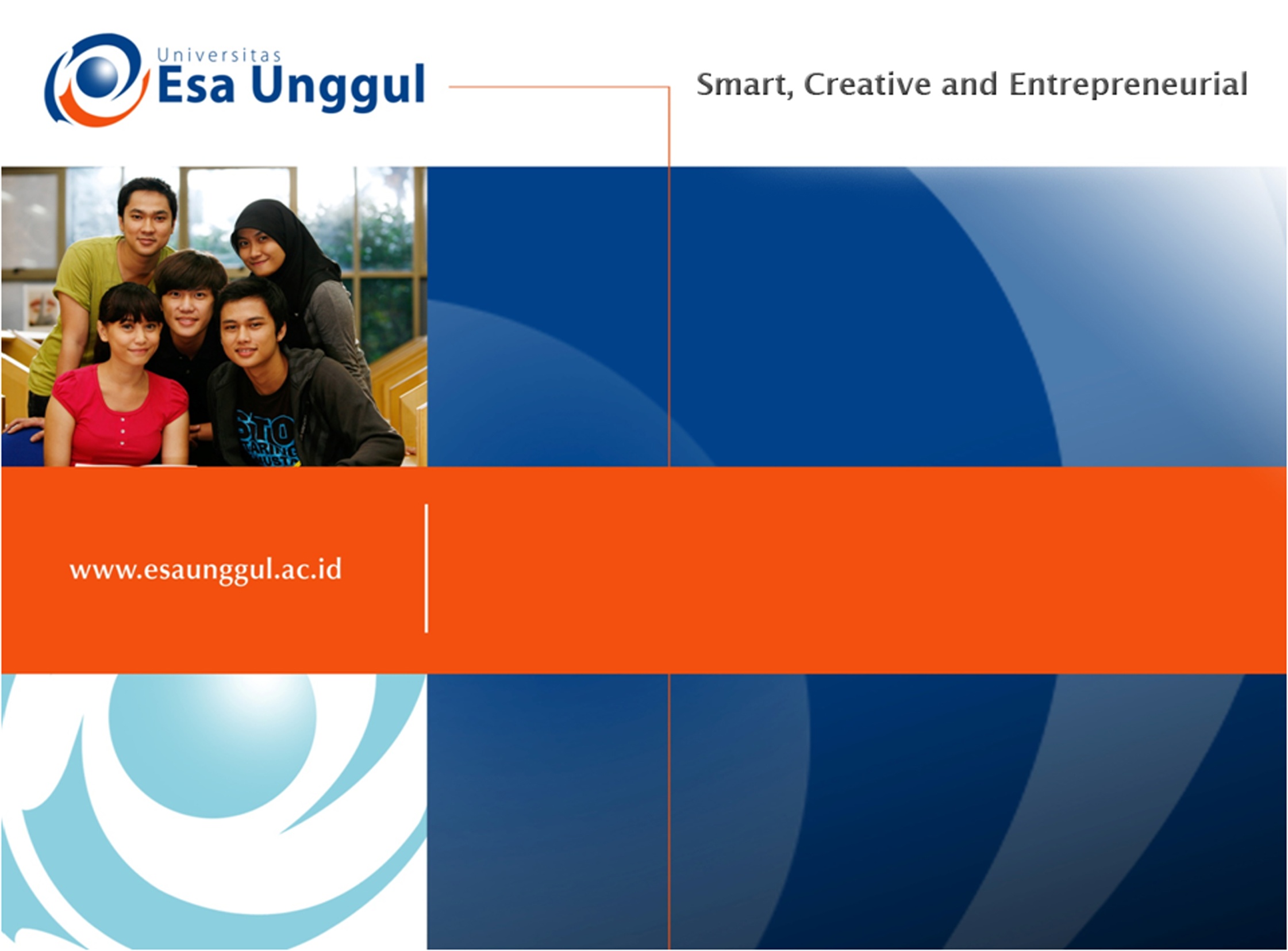 Keterpaduan Surveilans 
AFP-Tetanus-Campak 
PERTEMUAN 8
Global Target
Eradikasi Polio
2014 : SEARO bebas polio (Indonesia) 
2020 : DUNIA bebas polio
Eliminasi Campak
2018 : Target Eliminasi Indonesia 
2020 :  Target Eliminasi SEARO
Eliminasi 
Tetanus Neonatorum
2015 : Tetanus Neonatorum Eliminasi 
            di Seluruh Region
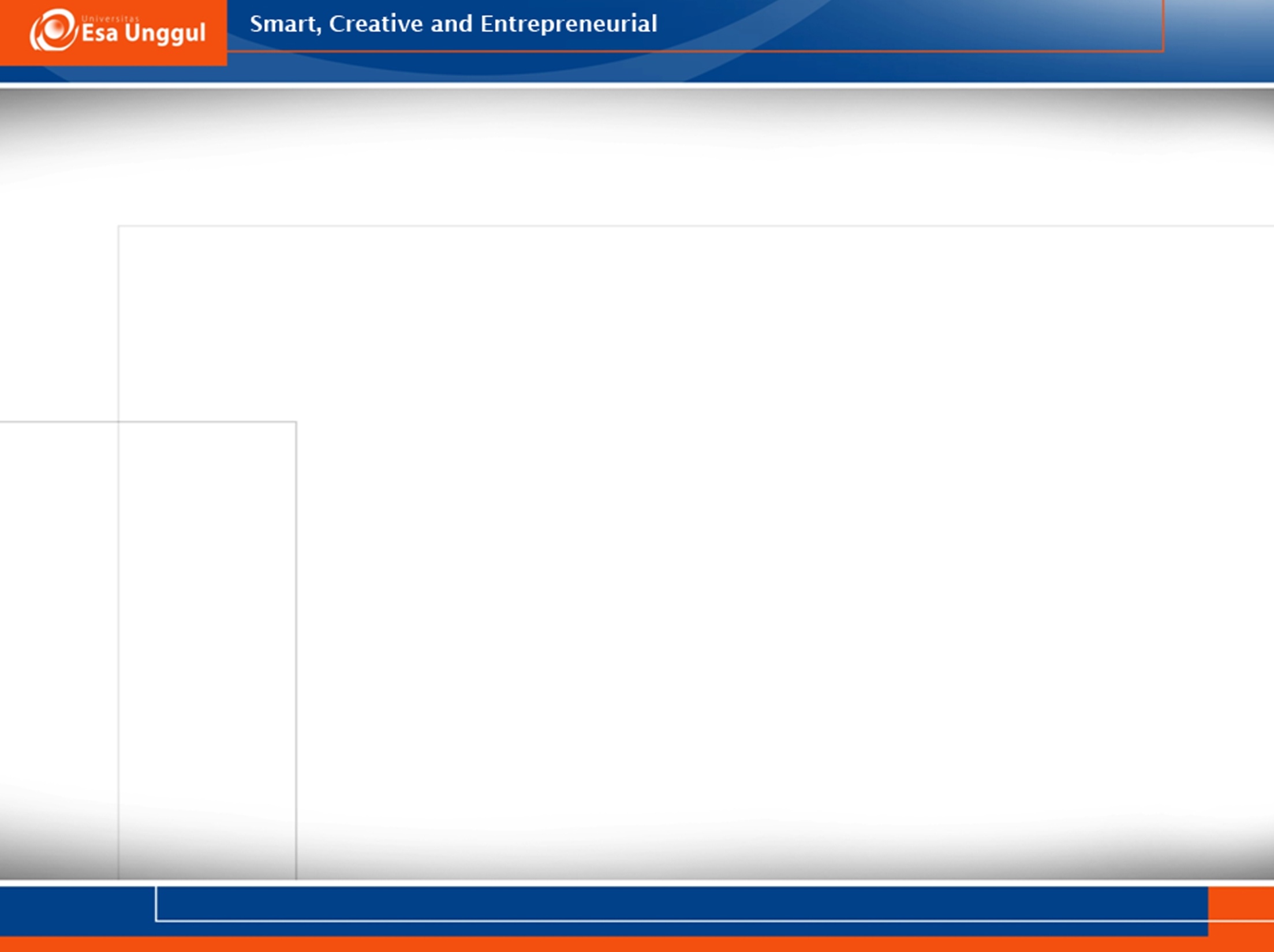 SURVEILANS AFP
Bulan Mei 1988 the World Health Assembly telah mengeluarkan resolusi untuk membasmi penyakit polio dari dunia
Program eradikasi polio merupakan suatu upaya kerjasama global. WHO, UNICEF (United Nations Children’s Fund) , Rotary Internasional, the US Centers for Disease Control and Prevention (CDC), dan sejumlah organisasi pemerintah maupun non pemerintah telah memberikan komitmennya yang kuat kepada program ini.
Polio telah berhasil dibasmi di 3 wilayah dari 6 wilayah dunia: benua Amerika (1998), Pasifik Barat (2000) dan Eropa (2002). Di wilayah selebihnya: Asia Tenggara, Mediterania Timur dan Afrika
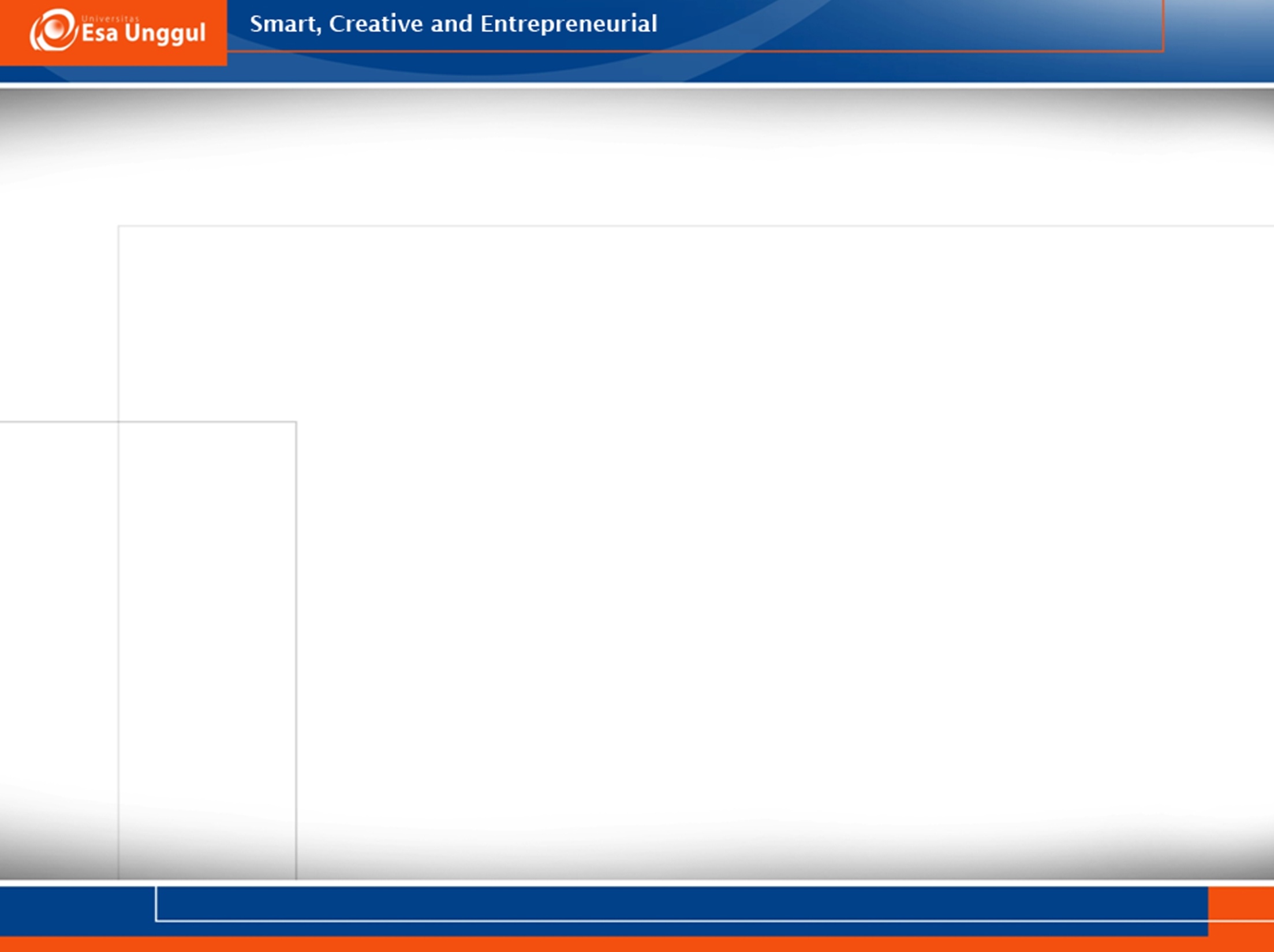 SURVEILANS AFP
Setelah dilaksanakan PIN 3 tahun berturut-turut pada tahun 1995, 1996 dan 1997, virus  polio liar asli Indonesia tidak ditemukan  lagi sejak tahun 1996. 
Namun pada tanggal 13 Maret 2005 ditemukan kasus polio pertama di Kecamatan Cidahu Kabupaten Sukabumi, Jawa BaratDitemukannya virus polio liar tersebut menunjukkan salah satu peran Surveilans AFP
Kasus polio tersebut berkembang menjadi KLB, dimana pada kurun waktu 2005 sampai  awal 2006 kasus polio telah berjumlah 305 orang yang tersebar di 10 propinsi dan 47 kabupaten/kota. 
Selain itu juga ditemukan 46 kasus VDPV dimana 45 kasus terjadi di Pulau Madura (4 kabupaten) dan 1 kasus di Probolinggo, Jawa Timur pada tahun 2005. Setelah dilakukan Outbreak Response Immunization (ORI), 2 kali mop-up, 5 kali PIN dan 2 kali SubPIN, KLB dapat ditanggulangi sepenuhnya, dimana kasus  VPL terakhir mengalami kelumpuhan pada tanggal 20 Februari 2006 di Aceh Tenggara, Nanggroe Aceh Darussalam.
Namun pada tanggal 13 April 2006 ditemukan VPL dari pemeriksaan spesimen kontak kasus tersebut.
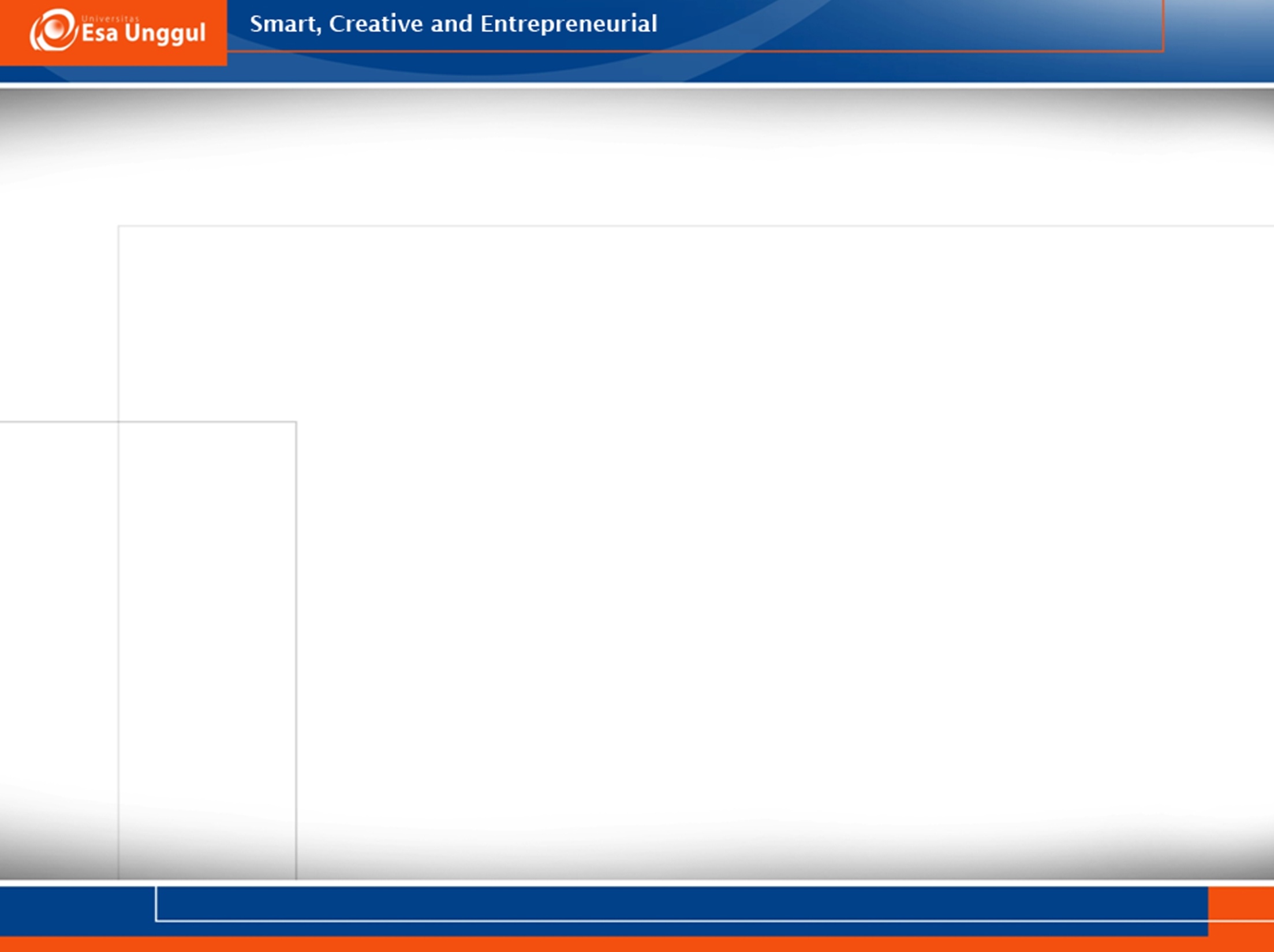 SURVEILANS AFP
Surveilans AFP adalah pengamatan yang dilakukan terhadap semua kasus lumpuh layuh akut (AFP) pada anak usia < 15 tahun yang merupakan kelompok yang rentan terhadap penyakit polio
Surveilans AFP dilaksanakan secara intensif tahun 1997 
Sejak tahun 2004 untuk lebih memanfaatkan jaringan kerja surveilans AFP yang  sudah berfungsi baik, dan sesuai dengan anjuran WHO, penyakit yang dapat dicegah dengan imunisasi (PD3I) diintegrasikan kedalam sistem surveilans AFP
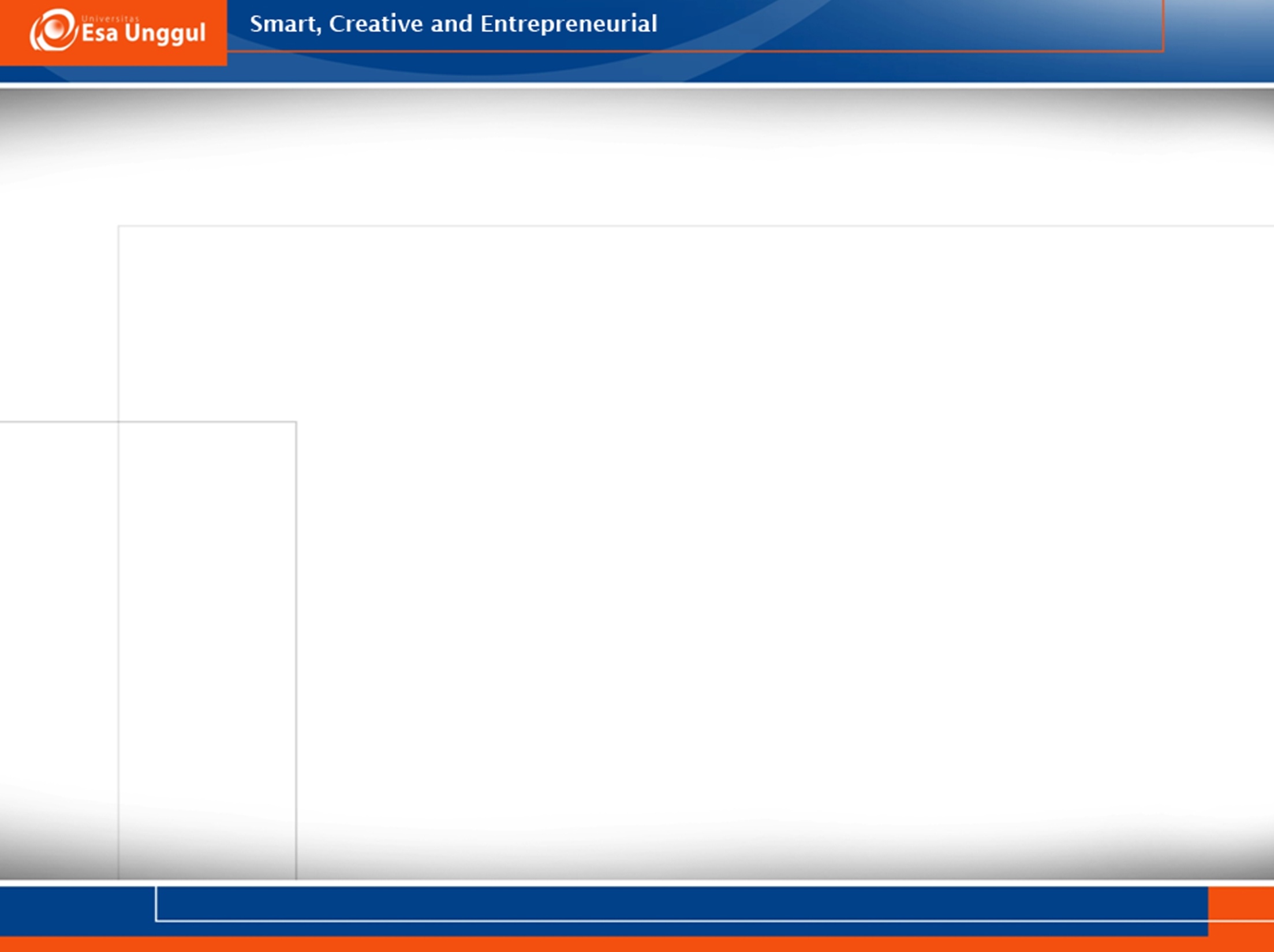 Tujuan surveilans
Tujuan Umum 
1. Mengidentifikasi daerah risiko tinggi, untuk mendapatkan informasi tentang adanya transmisi VPL, VDPV, dan daerah dengan kinerja surveilans AFP yang tidak memenuhi standar/indikator.  
2. Memantau kemajuan program eradikasi polio. Surveilans AFP memberikan informasi dan rekomendasi  kepada para pengambil keputusan dalam rangka keberhasilan program ERAPO.  
3. Membuktikan Indonesia bebas polio.  Untuk menyatakan bahwa Indonesia bebas polio, harus dapat dibuktikan bahwa: 
Tidak ada lagi penyebaran virus-polio liar maupun Vaccine Derived Polio Virus (cVDPV) di Indonesia. 
Sistem surveilans terhadap polio mampu mendeteksi setiap kasus polio paralitikyang mungkin terjadi
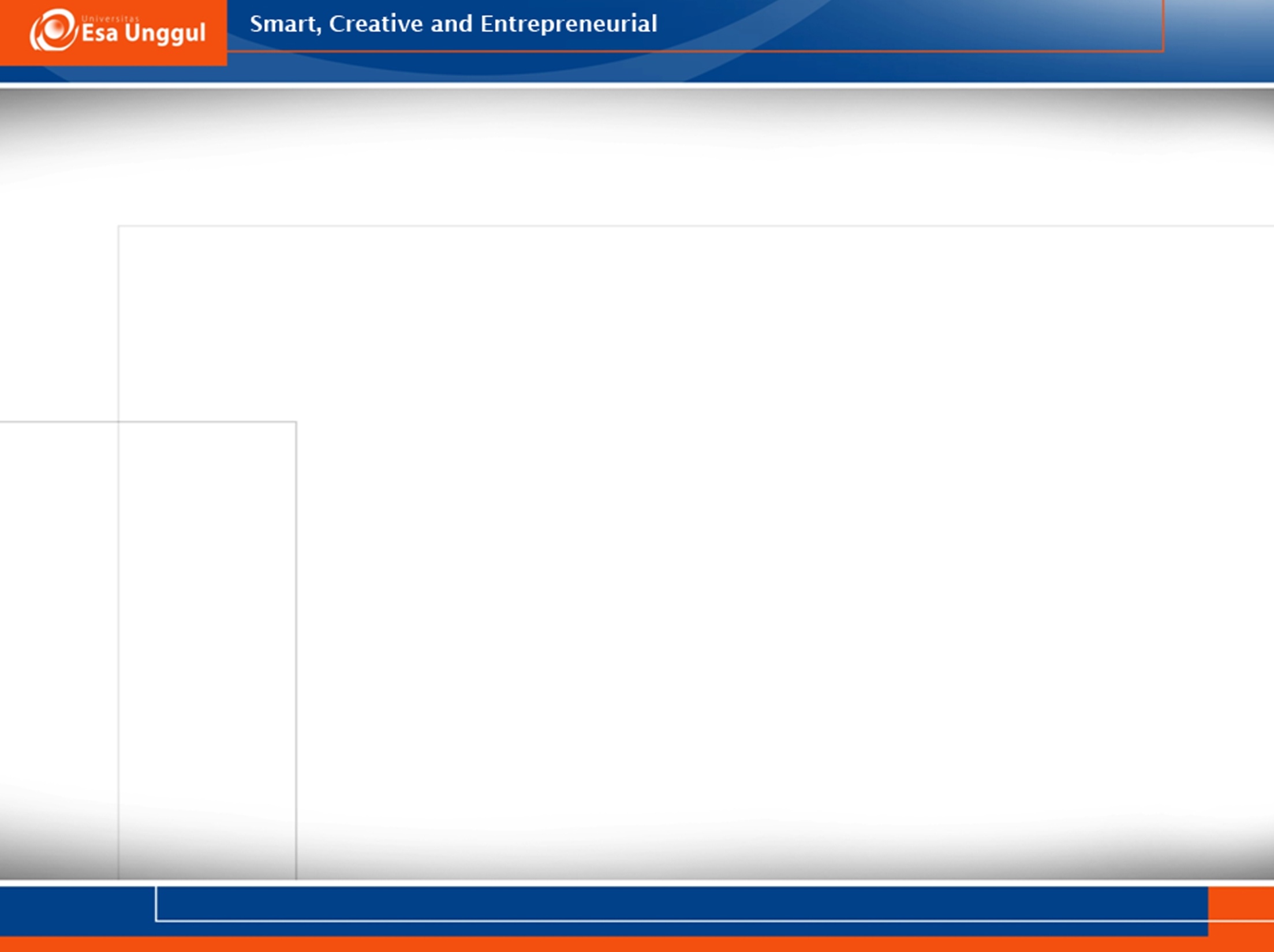 Tujuan khusus
1. Menemukan semua kasus AFP yang ada di suatu wilayah.
2. Melacak semua kasus AFP yang ditemukan di suatu wilayah.
3. Mengumpulkan dua spesimen semua kasus AFP sesegera mungkin setelah  kelumpuhan. 
4. Memeriksa spesimen tinja semua kasus AFP yang ditemukadi Laboratorium Polio  Nasional. 
5. Memeriksa spesimen kontak terhadap  Hot Case  untuk mengetahui adanya sirkulasi  VPL.
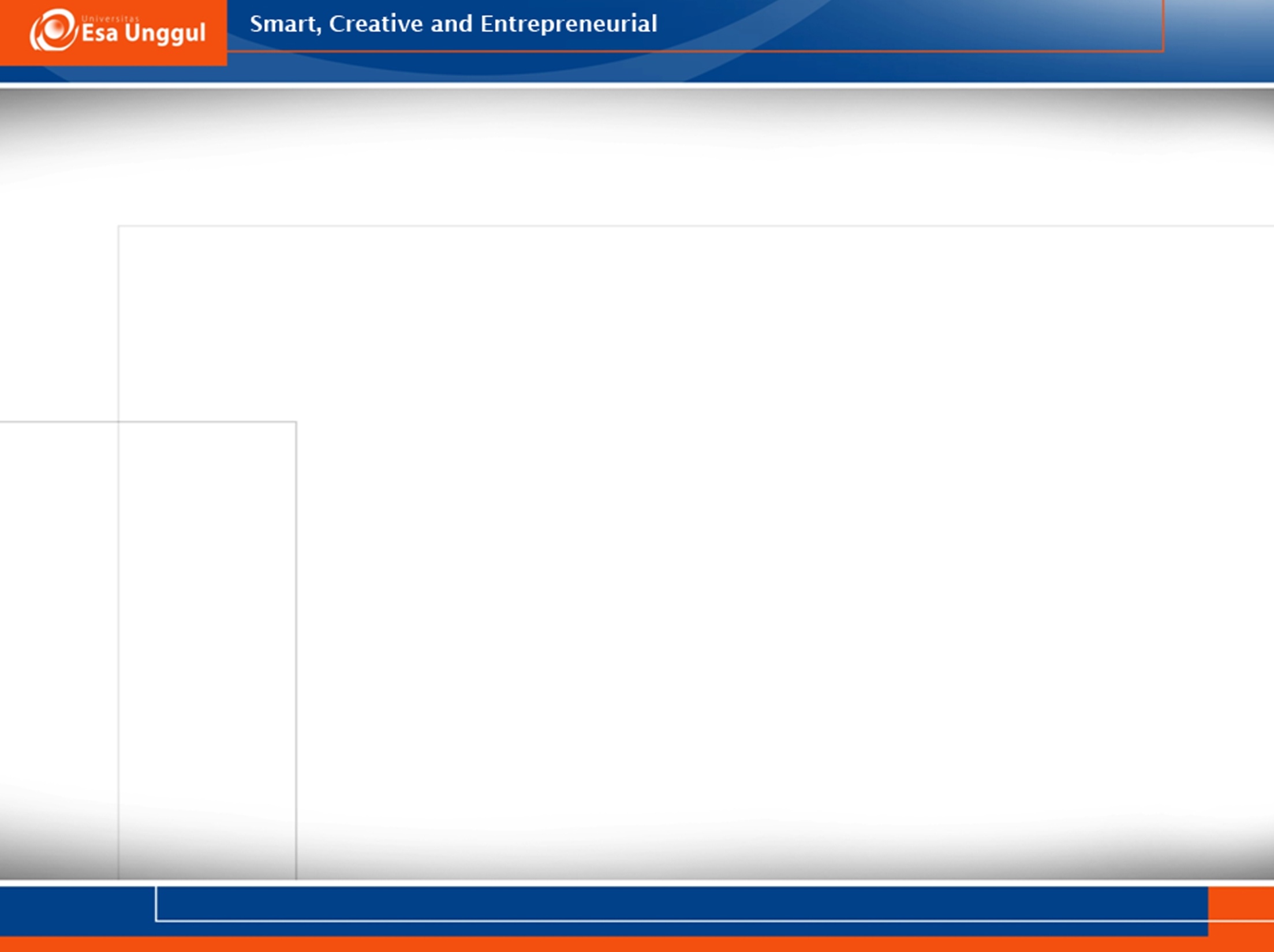 Kegiatan surveilans AFP
Penemuan kasus
Pelacakan kasus
Pengumpulan Spesimen Kasus AFP
HOT CASE
Survey Status Imunisasi Polio
Nomor EPID (Nomor Identitas Kasus AFP)
Nomor Laboratorium Kasus AFP dan Kontak
Kunjungan Ulang  (KU) 60 Hari
Pelaporan 
Umpan Balik Dan Penyebarluasan Informasi
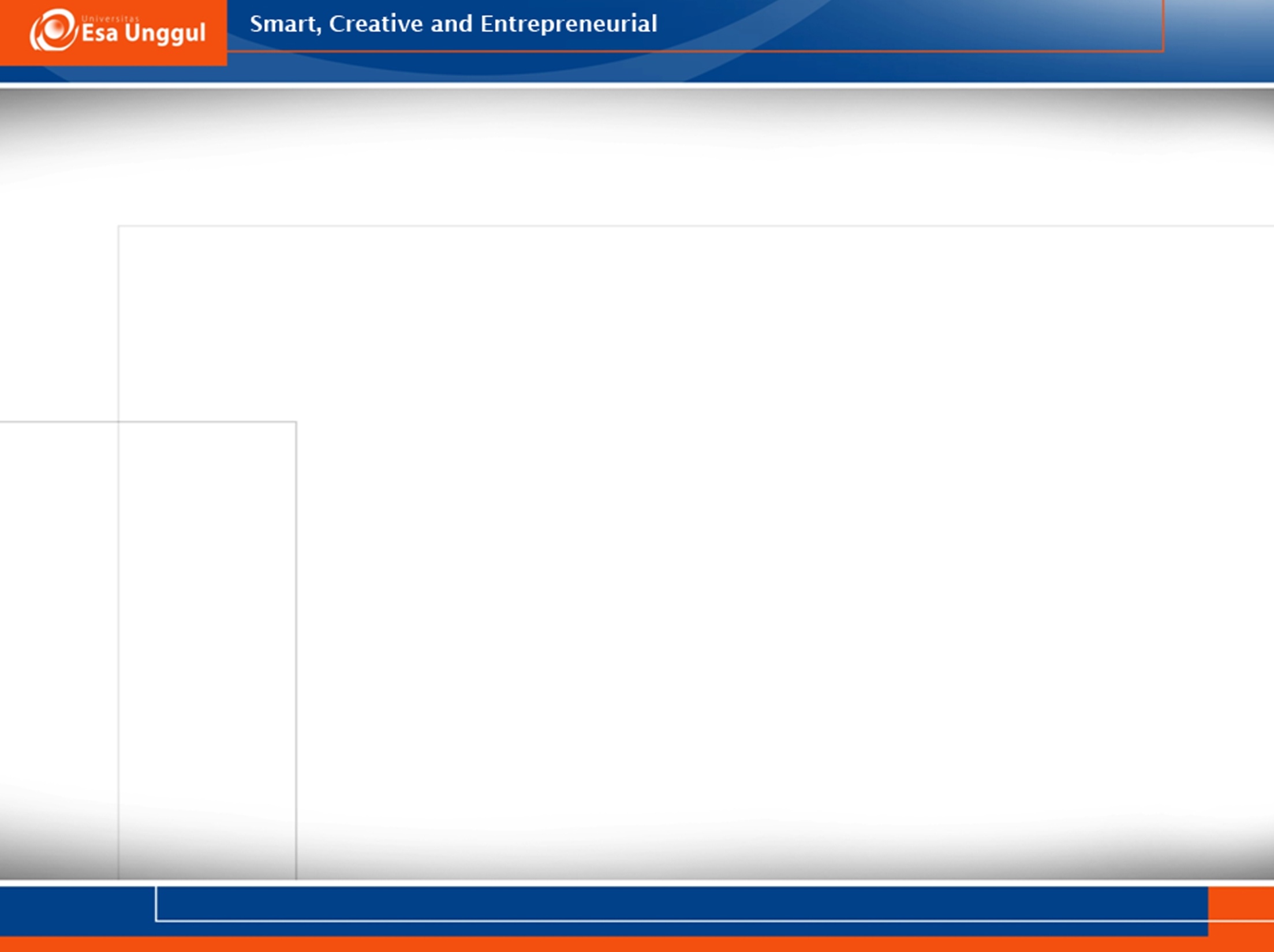 Kegiatan surveilans AFP
1). Penemuan kasus
Surveilans AFP harus dapat menemukan semua kasus AFP dalam satu wilayah yang diperkirakan minimal 2 kasus AFP diantara 100.000 penduduk usia < 15 tahun per tahun (Non Polio AFP rate minimal 2/100.000 per tahun)
Strategi penemuan kasus AFP dapat dilakukan melalui: 
Sistem surveilans aktif rumah sakit (hospital based surveillance=HBS)
 Sistem surveilans masyarakat (community based  )
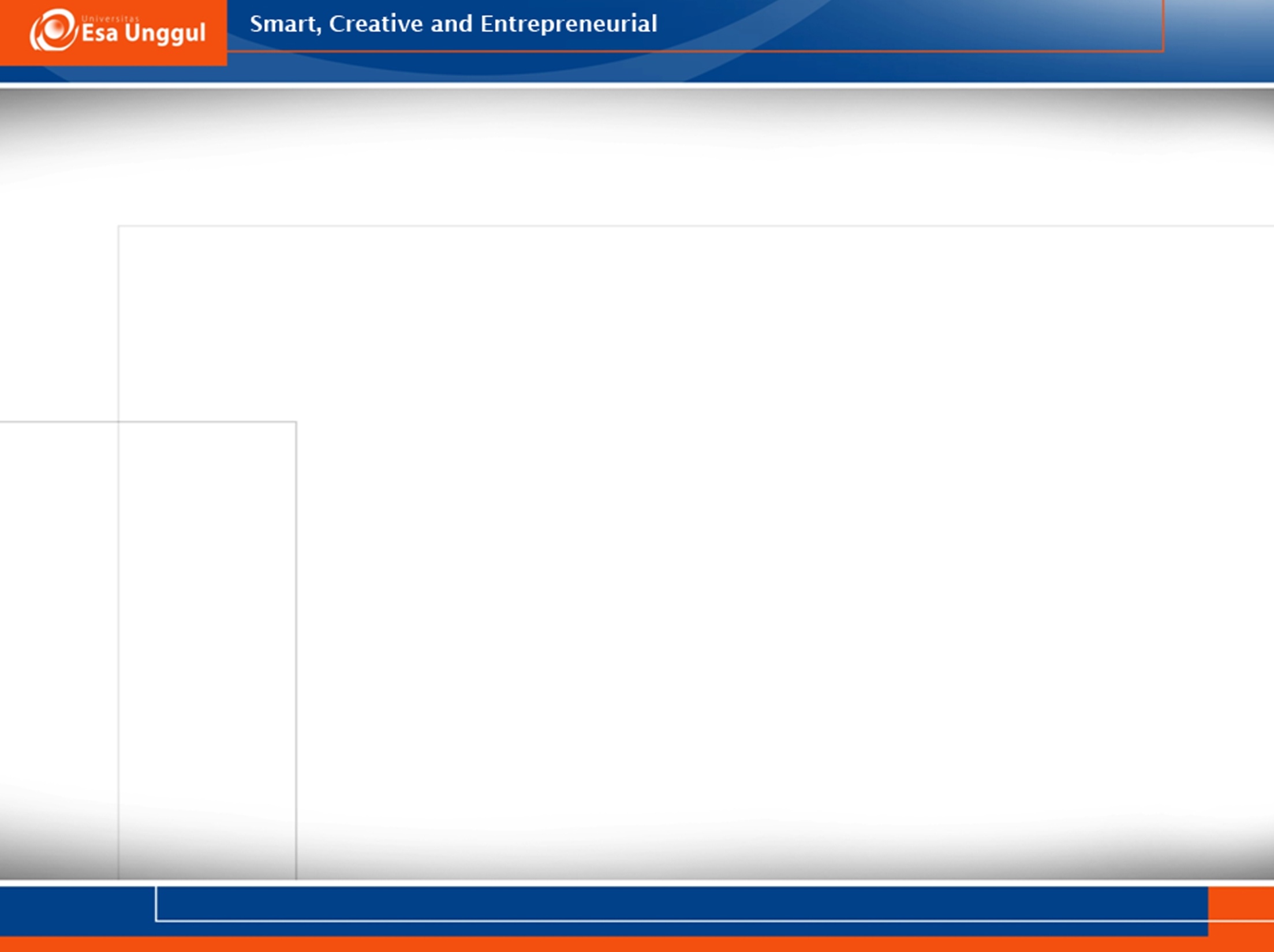 Sistem surveilans masyarakat (community based  )
Dalam surveilans AFP di masyarakat populasi yang diamati adalah anak-anak berusia  < 15 tahun di masyarakat
Kegiatan surveilans AFP di masyarakat dapat juga memanfaatkan kegiatan Desa Siaga
Dilakukan oleh dinkes kab/ kota atau puskesmas
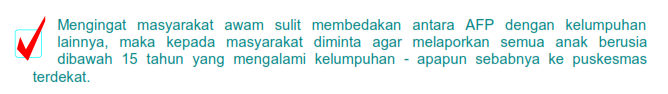 [Speaker Notes: 1  Kasus afp sudah dinyatakan KLB]
INDIKATOR SURVEILANS AFP SESUAI STANDAR SERTIFIKASI
1. Non Polio AFP rate anak usia < 15 th
2 . Persentase sp. adekuat 
3. Persentase pemeriksaan ulang 60 hr
4. Persentase kelengkapan laporan nihil puskesmas
5. Persentase ketepatan lap puskesmas
5. Persentase Kelengkapan SARS
:  2/100.000 
:  80% 
:  80%
:  90%
:  80%
:  90%
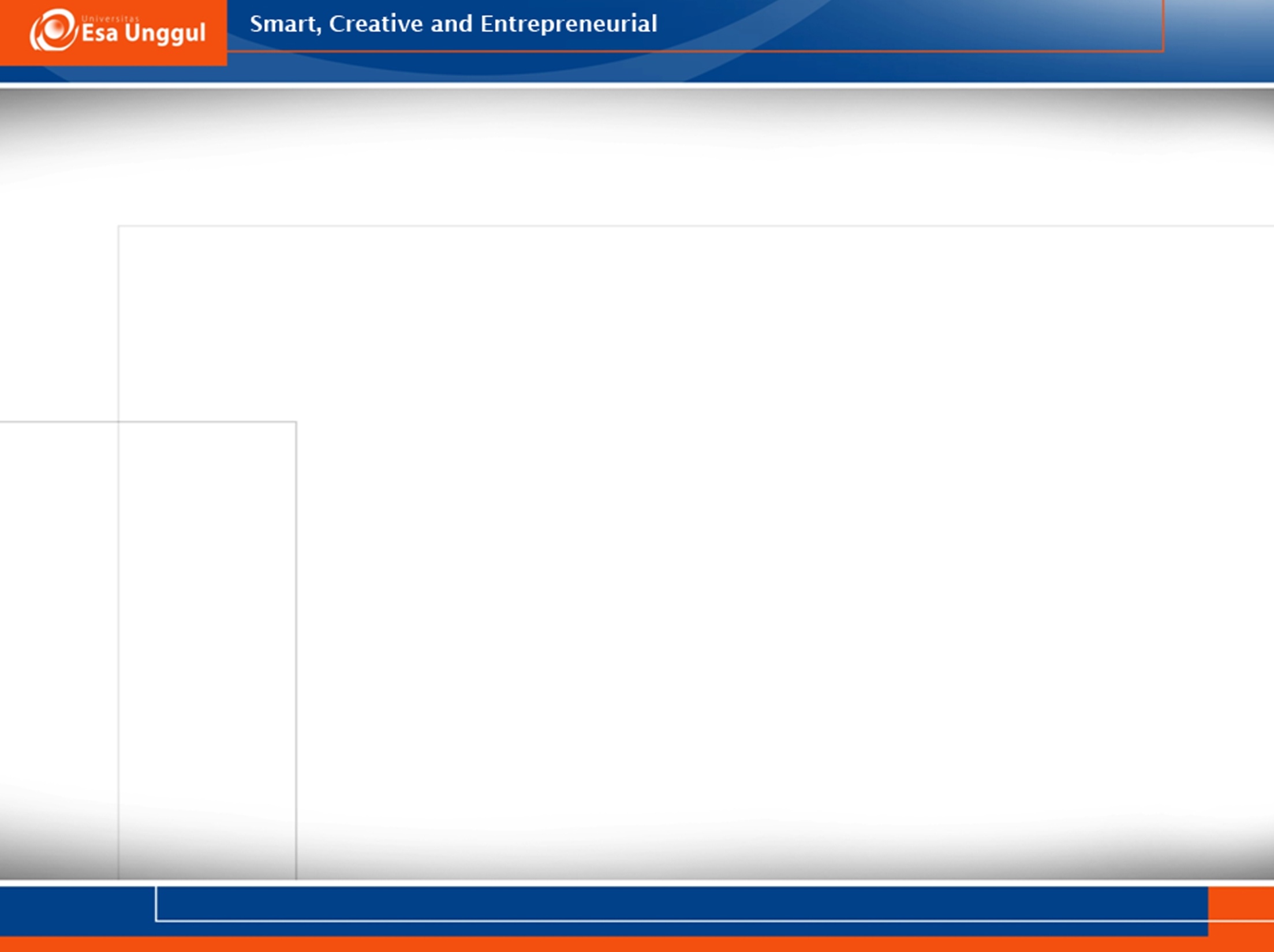 SURVEILANS TETANUS NEONATORUM
Tetanus pada maternal dan neonatal merupakan penyebab kematian paling sering terjadi akibat persalinan dan penanganan tali pusat tidak bersih.
Tetanus ditandai dengan kaku otot yang nyeri yang disebabkan oleh neurotoxin yang dihasilkan oleh Clostridium tetani  pada luka anaerob (tertutup). 
Tetanus neonatorum (TN) adalah tetanus pada bayi usia hari ke 3 dan 28 setelah lahir dan Tetanus maternal (TM) adalah tetanus pada kehamilan dan dalam 6 minggu setelah melahirkan.
[Speaker Notes: Bila tetanus terjadi angka kematian sangatlah tinggi, terutama ketika perawatan kesehatan yang tepat tidak tersedia. Saat ini kematian  akibat tetanus pada maternal dan neonatal dapat dengan mudah dicegah dengan persalinan dan penanganan tali pusat yang higienis, dan / atau dengan imunisasi ibu dengan vaksin tetanus.]
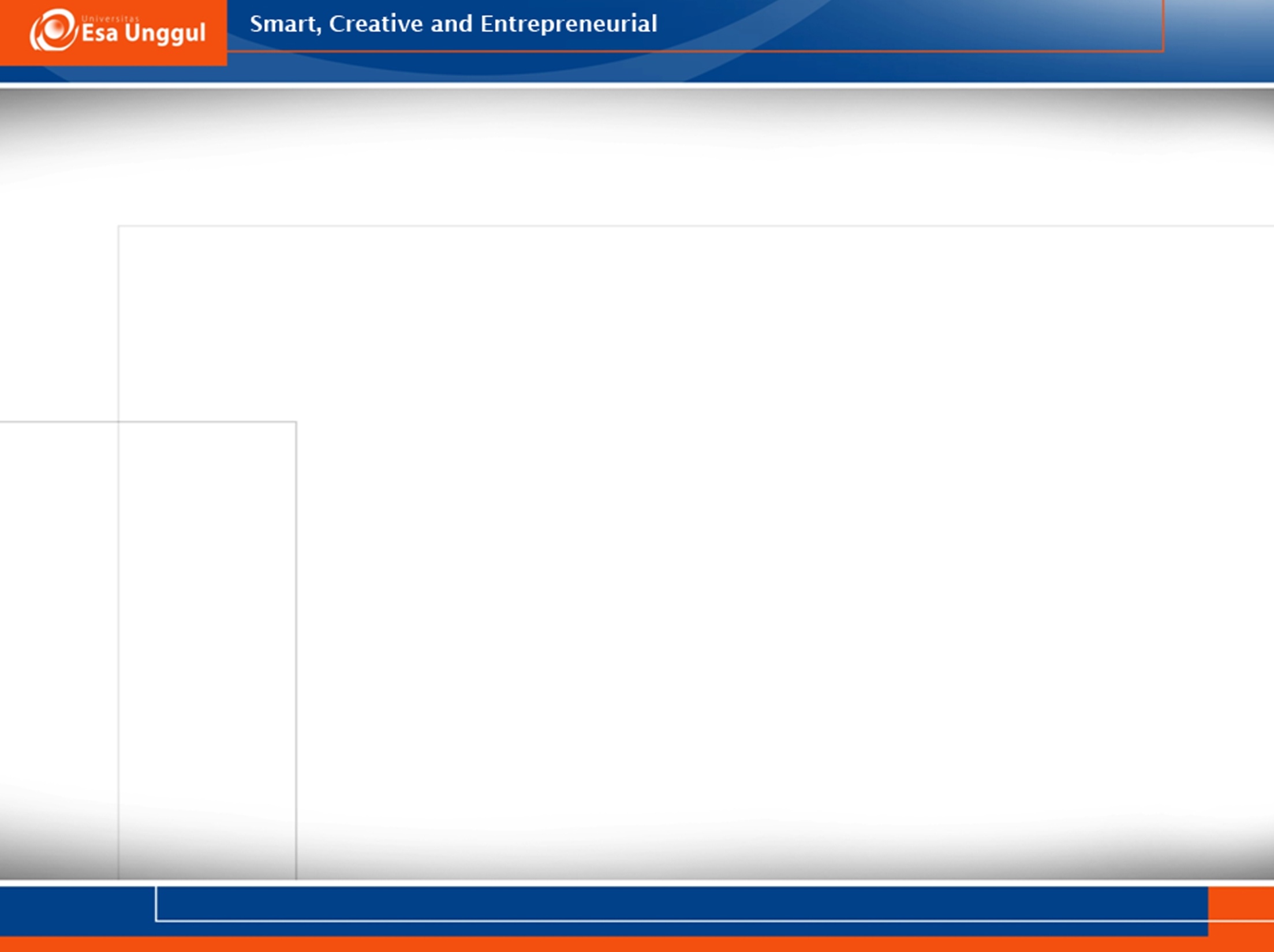 SURVEILANS TETANUS NEONATORUM
Status eliminasi TN adalah ditemukannya kasus TN kurang dari 1 per 1000 kelahiran hidup per tahun per Kabupaten/ kota, dengan catatan cakupan imunisasi TT2 positif lebih dari 80%, persalinan dengan tenaga kesehatan lebih dari 70%, serta laporan Puskesmas dan RS lebih dari 80%
Strategi eliminasi TN di Indonesia meliputi imunisasi T5, pertolongan persalinan bersih dan perawatan tali pusat serta pelaksanaan surveilans untuk menentukan daerah berisiko tinggi
[Speaker Notes: Bila tetanus terjadi angka kematian sangatlah tinggi, terutama ketika perawatan kesehatan yang tepat tidak tersedia. Saat ini kematian  akibat tetanus pada maternal dan neonatal dapat dengan mudah dicegah dengan persalinan dan penanganan tali pusat yang higienis, dan / atau dengan imunisasi ibu dengan vaksin tetanus.]
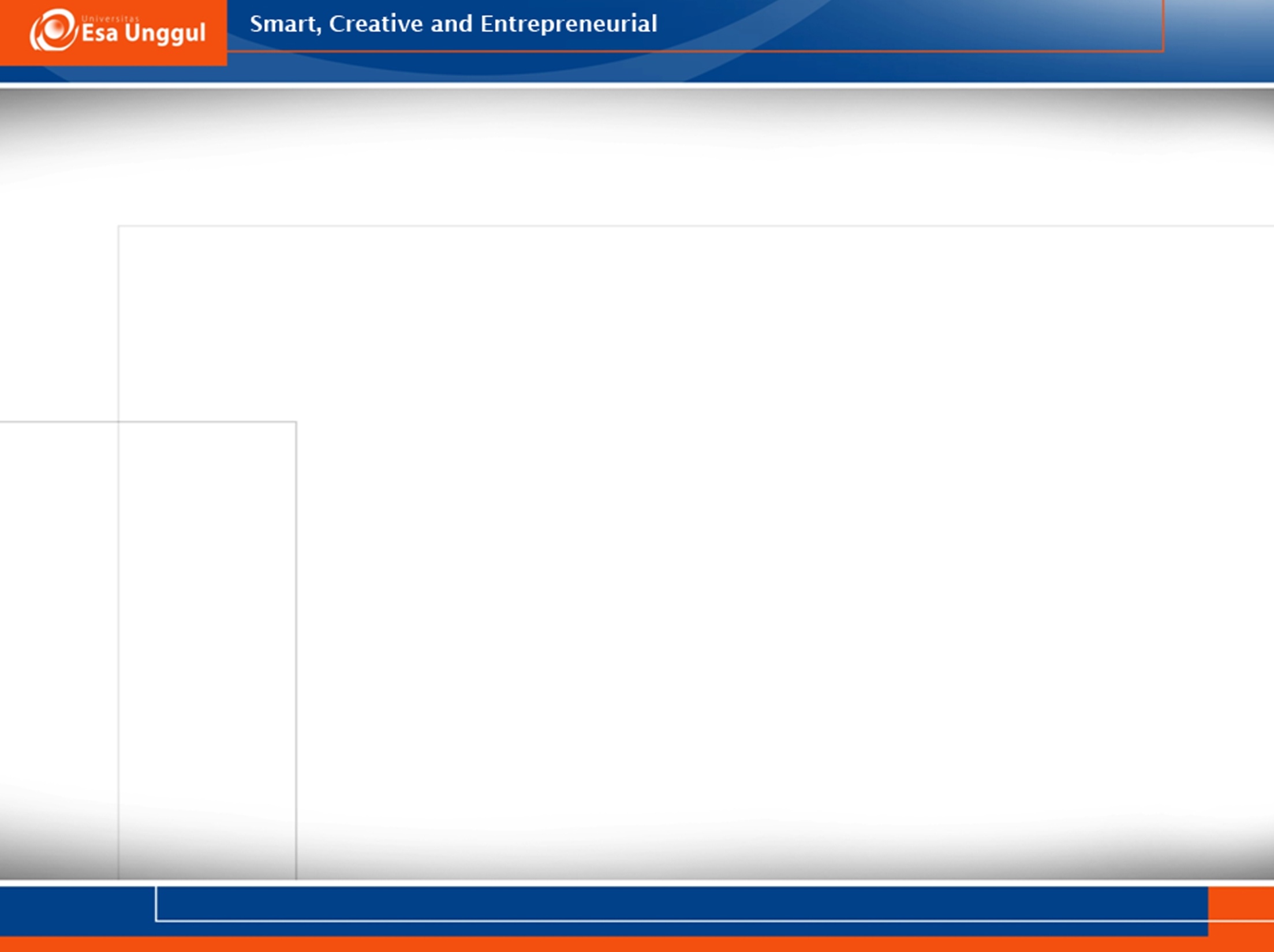 SURVEILANS TETANUS NEONATORUM
UMUM
Tersedia informasi epid tentang  tetanus
    neonatorum yang dibutuhkan untuk mengevaluasi status ETN

KHUSUS
Ditemukan kasus & kematian TN di RS &  Puskesmas (termasuk di masyarakat)
Identifikasi faktor resiko TN dan diseminasikan kepada program terkait (Immunisasi & KIA) untuk mencapai dan mempertahankan status ETN
[Speaker Notes: Bila tetanus terjadi angka kematian sangatlah tinggi, terutama ketika perawatan kesehatan yang tepat tidak tersedia. Saat ini kematian  akibat tetanus pada maternal dan neonatal dapat dengan mudah dicegah dengan persalinan dan penanganan tali pusat yang higienis, dan / atau dengan imunisasi ibu dengan vaksin tetanus.]
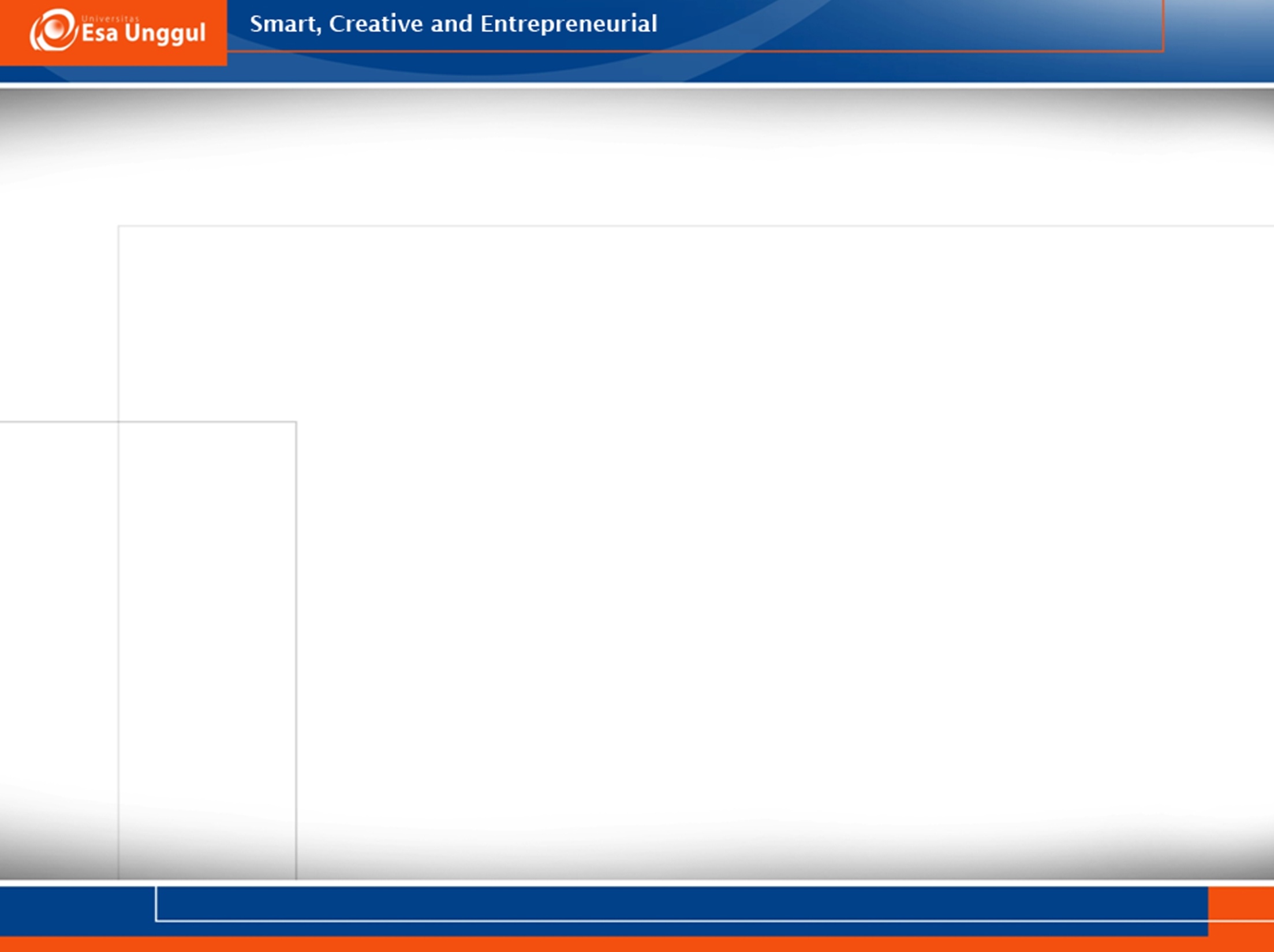 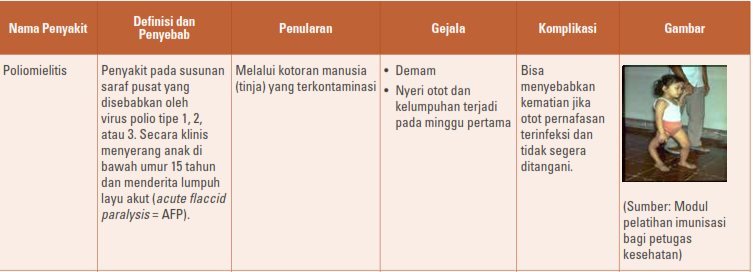 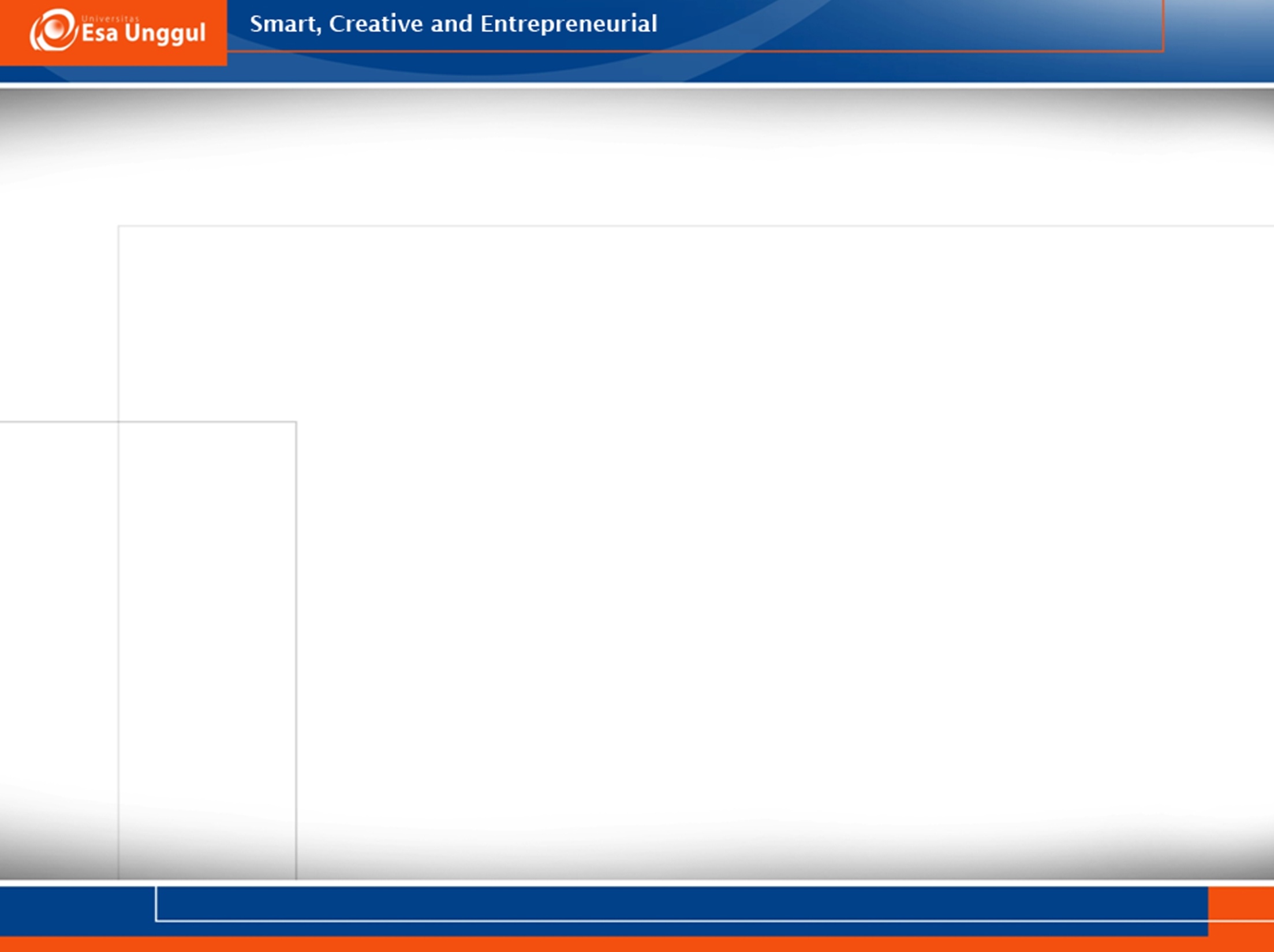 Kegiatan Pelaksanaan Surveilans
Laporan Bulanan
Puskesmas dan RS tidak ada laporan surveilans TN bulanan
Kabupaten/Kota dan Provinsi:
Laporan data: menggunakan form Integrasi AFP, Campak, Difteria, dan TN
Laporan absensi: Kelengkapan dan Ketepatan Laporan Mingguan
Alur Pelaporan TN
Ditjen PPM&PL
form integrasi FI-2
Dinkes Prop
form integrasi FI-1
Dinkes Kab/Kota
KDRS/FPPD
W2, W1, T2
Rumah Sakit
Puskesmas
lisan
Bidan, dukun bayi
Masyarakat
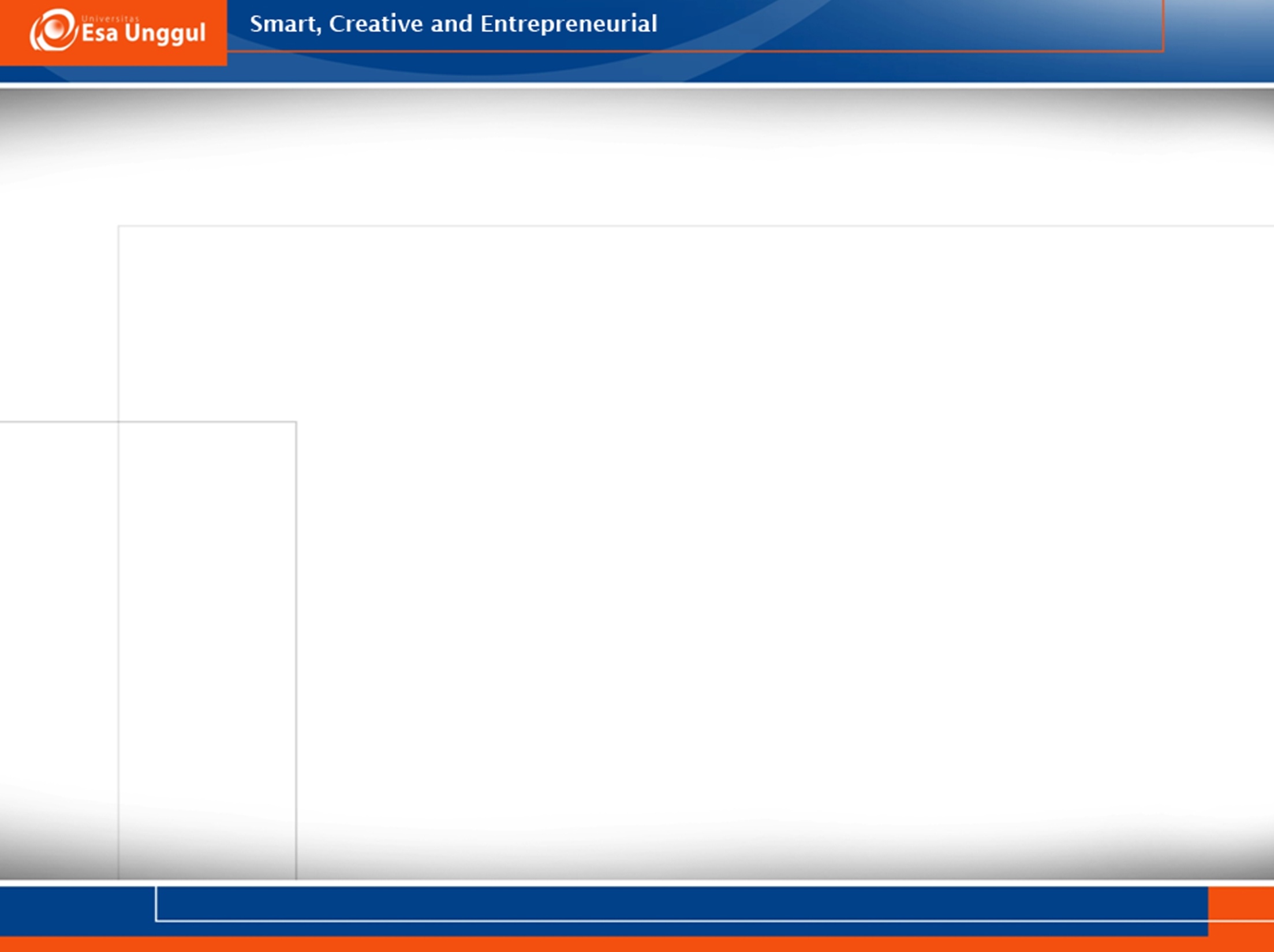 SURVEILANS CAMPAK
Surveilans campak adalah pemantauan secara terus menerus terhadap setiap kejadian tersangka kasus campak di masyarakat, meliputi mencatat semua kasis campak ke dalam formulir C1, melaporkan ke tingkat yang lebih atas, melakukan penyelidikan KLB campak, menganalisis data, dan memberikan hasil analisa kepada program imunisasi
[Speaker Notes: Suatu penyakit virus akut yang sangat menular dengan gejala awal berupa demam, konjungtivitis, pilek, batuk dan binti-bintik kecil dengan bagian tengah berwarna putih atau putih kebiru-biruan dengan dasar kemerahan di daerah mukosa pipi (bercak Koplik).]
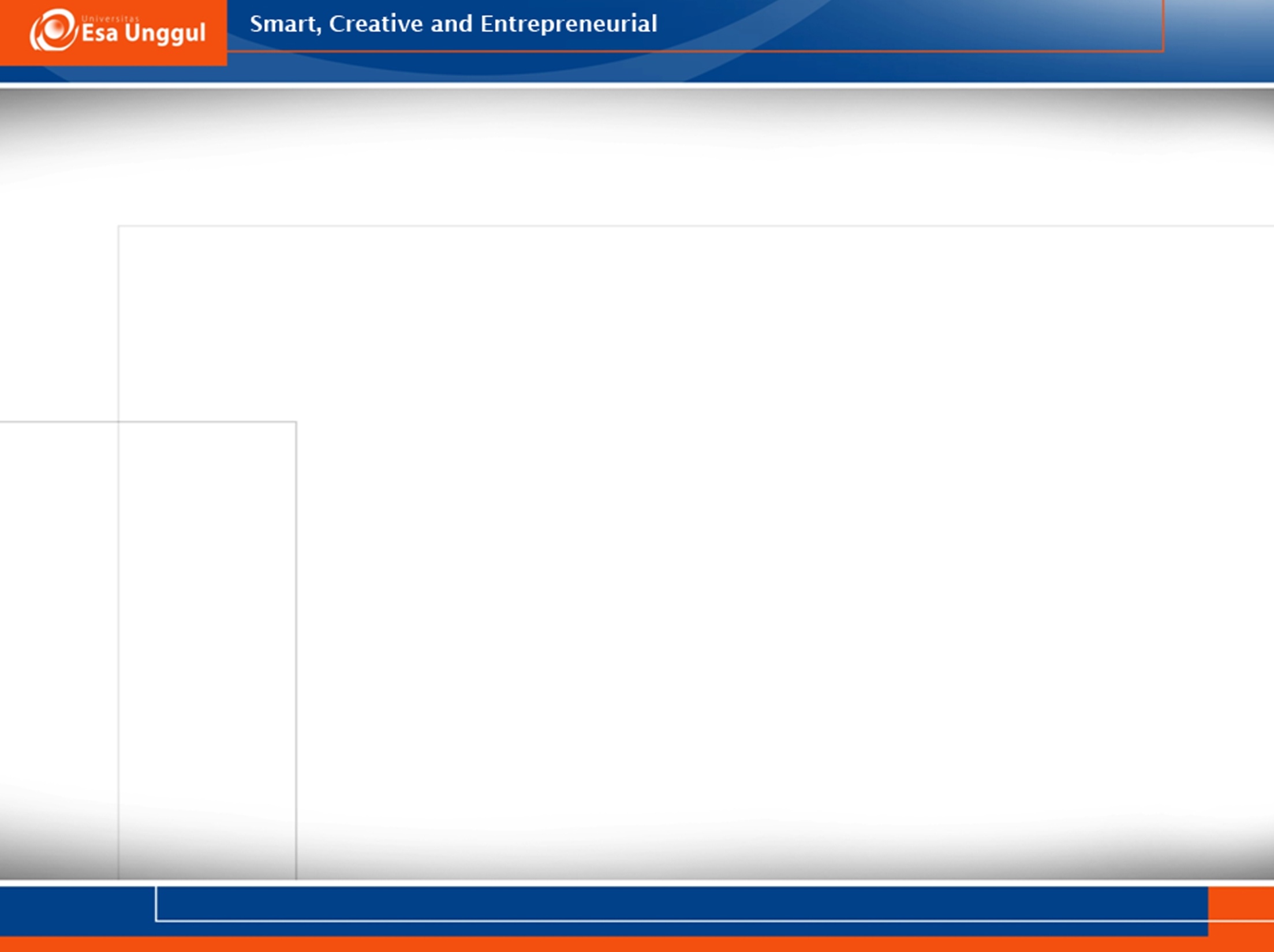 SURVEILANS CAMPAK
Penyakit campak disebut juga measles atau rubeola adalah penyakit yang sangat menular dan akut serta menyerang hampir semua anak kecil
Gejala yang dirasakan penderita berupa fase tinggi, sakit kepala, batuk pilek, dan conjuctivitis yang berakhir lebih kurang setelah 3-7 hari cattarhal yang ditandai panas
Masa timbulnya bercak-bercak merah atau rash pada kulit sesudah 3 hari panas.
Mula-mula timbul pada belakang telinga kemudian menyebar keseluruh muka dan anggota badan lainnya
Rash bertahan selama 4-6 hari. Panas naik turun setelah timbul rash. Kadang-kadang sehari sebelum rash timbul “koplik spot” yaitu bercak putih seperti butir garam pada mukosa (selaput lendir) pipi
[Speaker Notes: Suatu penyakit virus akut yang sangat menular dengan gejala awal berupa demam, konjungtivitis, pilek, batuk dan binti-bintik kecil dengan bagian tengah berwarna putih atau putih kebiru-biruan dengan dasar kemerahan di daerah mukosa pipi (bercak Koplik).]
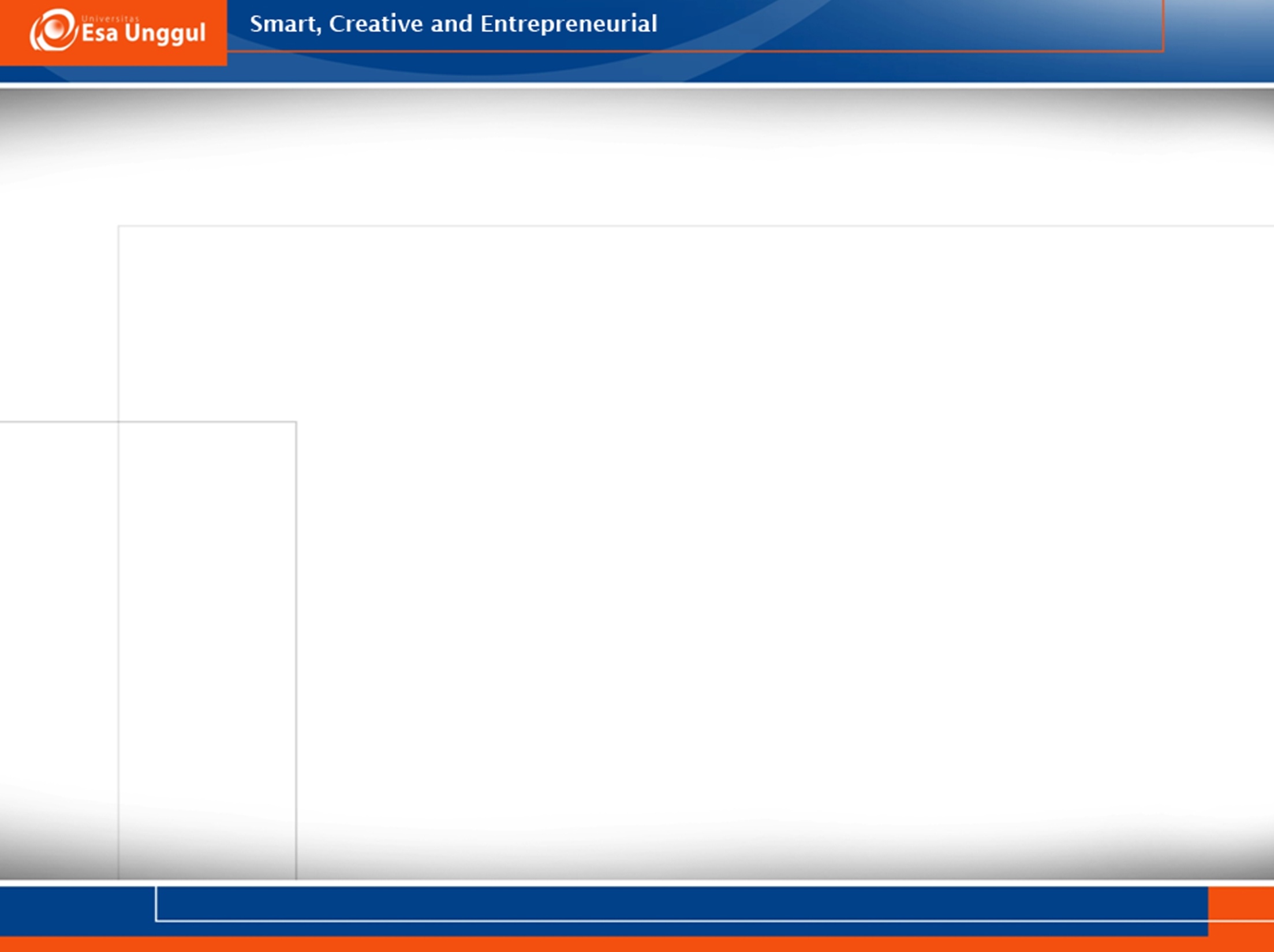 SURVEILANS CAMPAK
Komplikasi yang terjadi yaitu broncho pneumonia, gastroenteritis dan otitis media sedangkan encephalitis jarang terjadi tetapi fatal
[Speaker Notes: Suatu penyakit virus akut yang sangat menular dengan gejala awal berupa demam, konjungtivitis, pilek, batuk dan binti-bintik kecil dengan bagian tengah berwarna putih atau putih kebiru-biruan dengan dasar kemerahan di daerah mukosa pipi (bercak Koplik).]
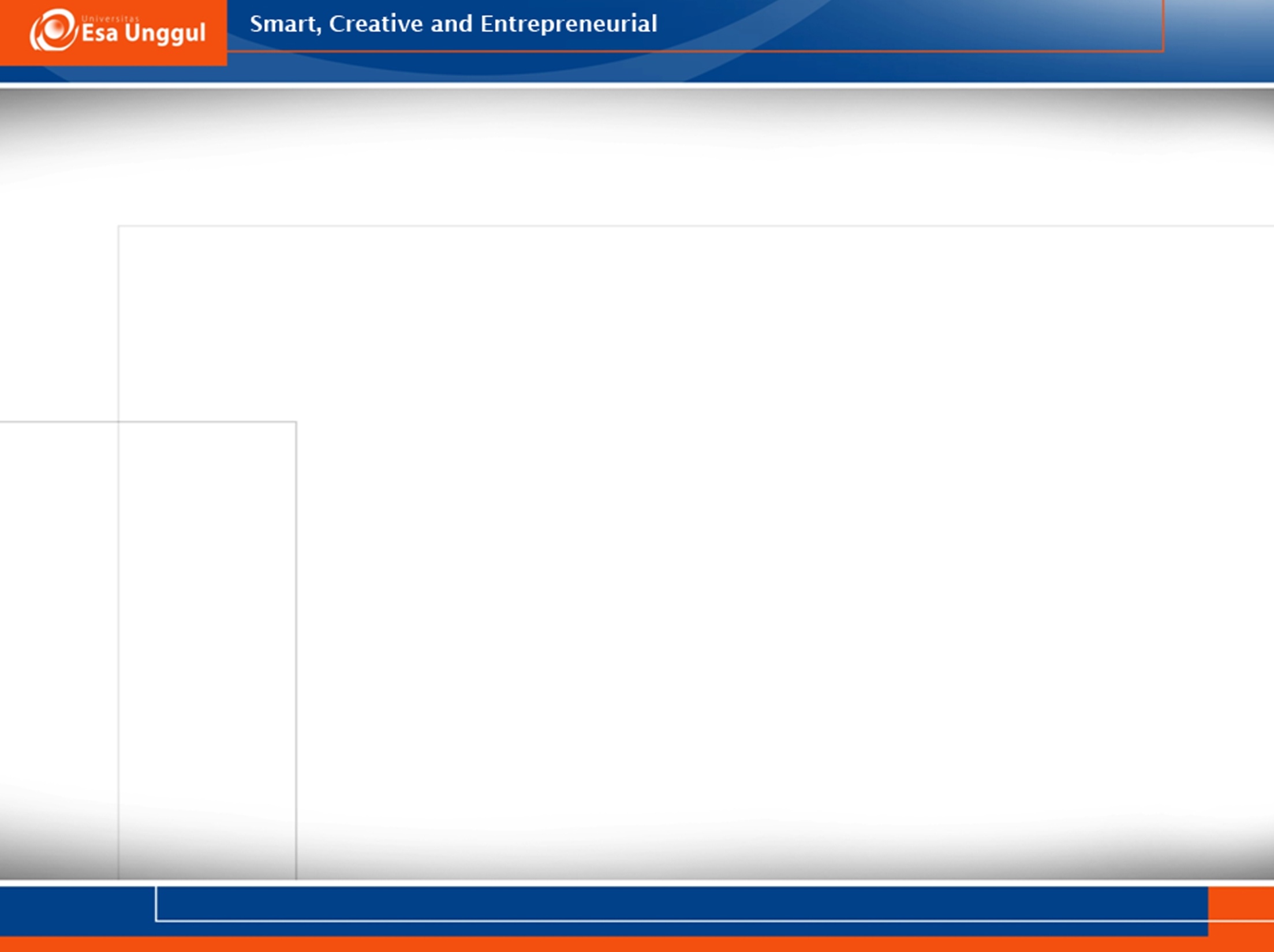 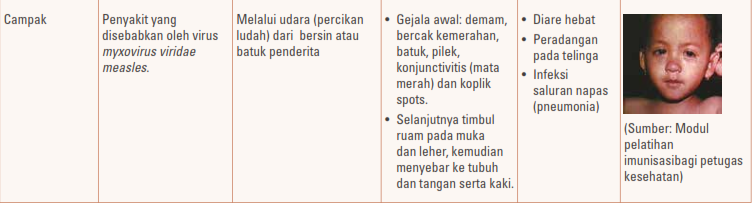 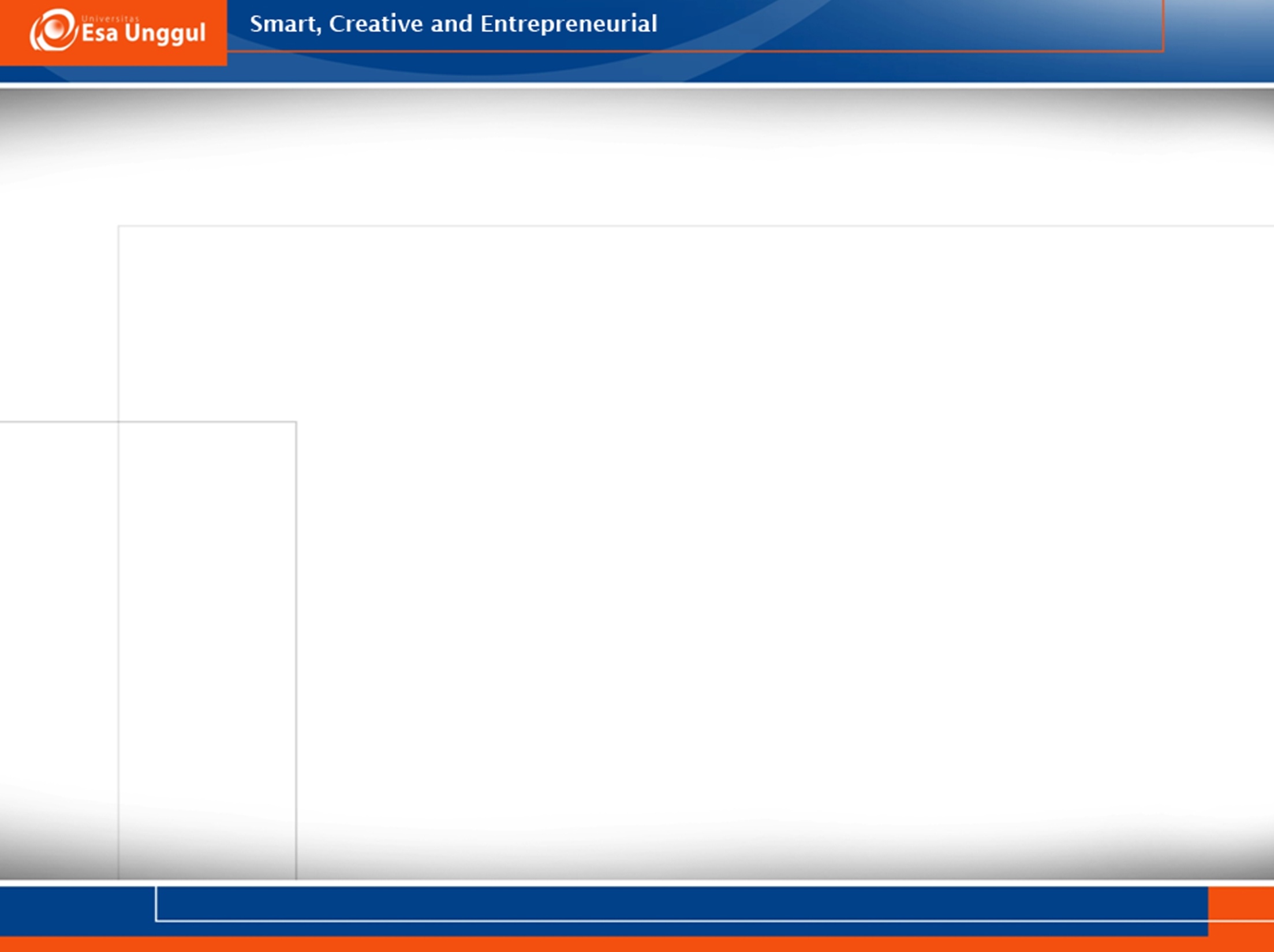 Tujuan surveilans campak
Tujuan umum
Mengidentifikasi daerah maupun populasi risiko tinggi kemungkinan akan terjadinya transmisi campak, dapat diketahui setelah dilakukan analisis terhadap cakupan imuniasasi dengan menghitung jumlah balita rentan dan melakukan kajian terhadap data campak dari laporan rutin maupun hasil penyelidikan KLB. Daerah ini akan menjadi prioritas pelaksanaan imunisasi campak tambahan. 
Memantau kemajuan program pemberantasan campak, dari kajian cakupan imuniasasi maupun kasus campak dari laporan rutin hasil penyelidikan KLB akan dapat diketahui tahap pengendalian untuk masuk ke tahap eliminasi dan seterusnya. Tahap ini akan dapat mengarah program tentang strategi yang akan dilakukan.
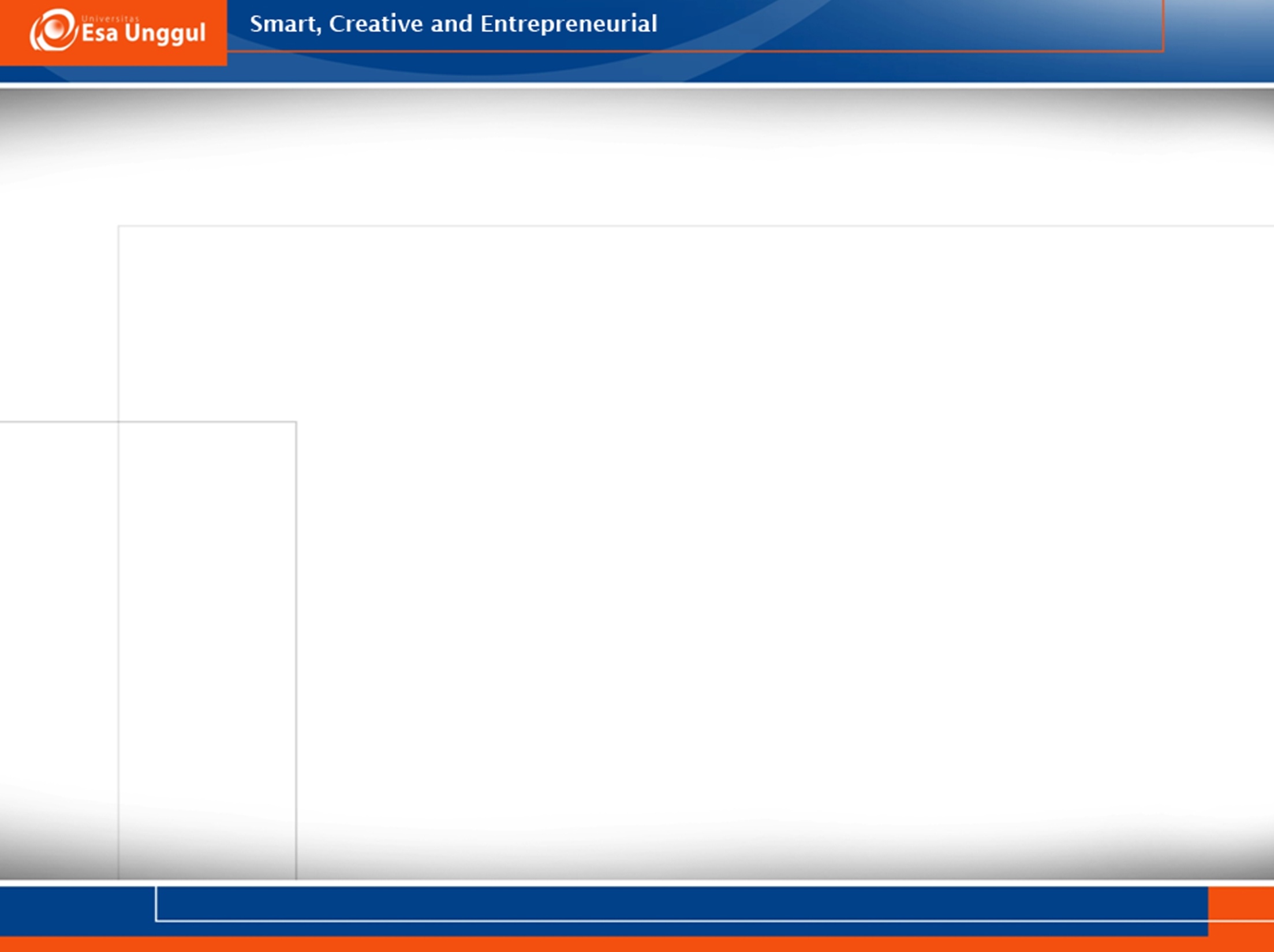 Tujuan khusus
Terlaksananya pengumpulan data campak dan mengetahui gambaran epidemiologi yang meliputi waktu, tempat kejadian, umur, dan status imunisasi di setiap puskesmas dan rumah sakit
Terlaksananya analisis data campak dan faktor risiko di setiap tingkat administrasi kesehatan 
Terdesiminasinya hasil analisis kepada unit terkait 
Terlaksananya penyidikan epidemiologi setiap KLB campak dan konfirmasi laboratorium 
Tersedianya gambaran epidemiologi campak setelah kampanye campak 
Terlaksananya case based surveilans secara bertahap 
Terwujudnya pengambilan keputusan dengan menggunakan data surveilans
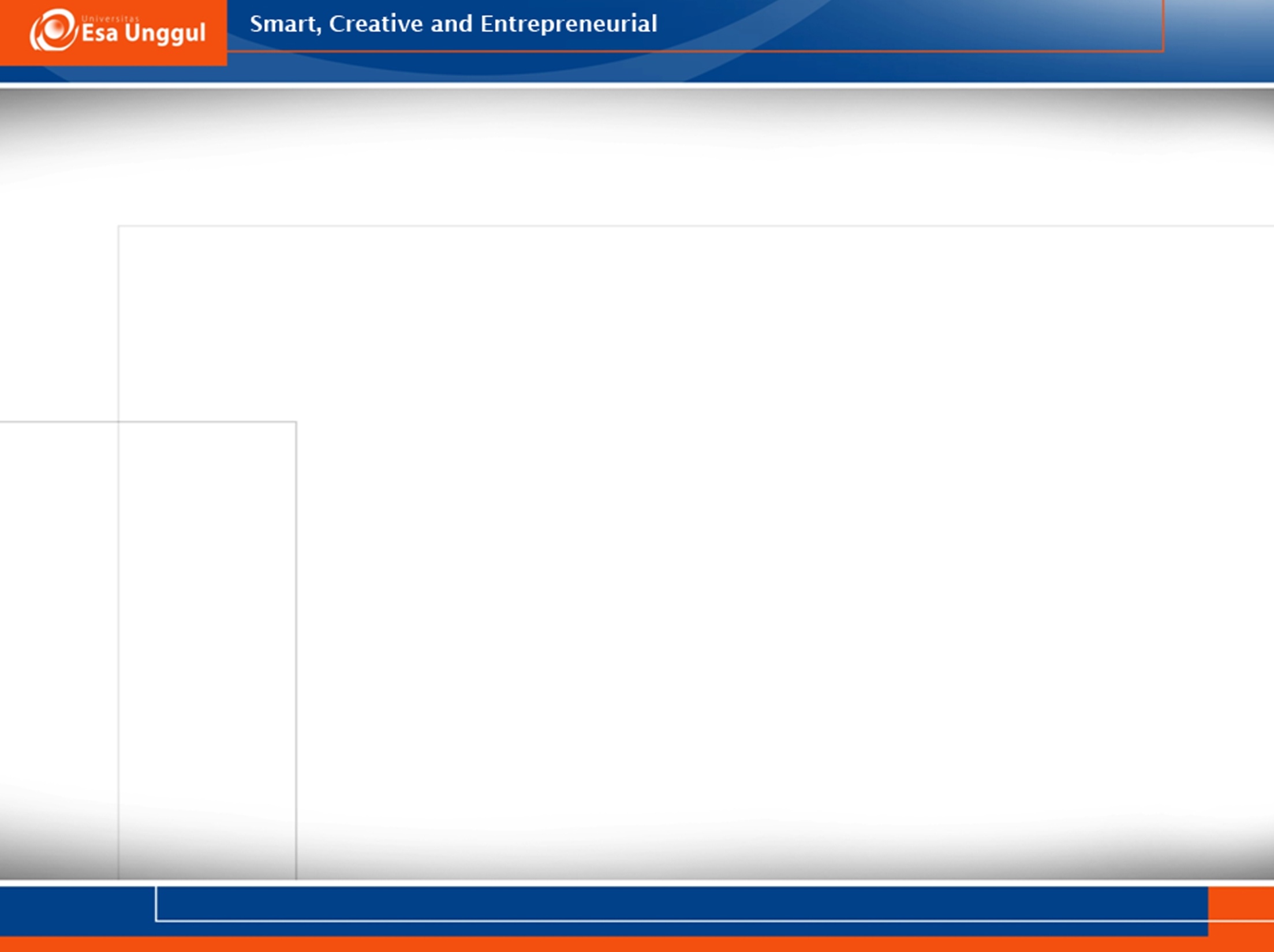 SURVEILANS CAMPAK Case Based Measles Surveillance (CBMS)
Apa itu CBMS ? 
Yaitu surveilans campak berbasis individu yang disertai dengan pemeriksaan laboratorium.
Dilakukan pencatatan identitas setiap penderita berdasarkan variabel epidemiologi (Form C1)
Dilakukan pelacakan dan pengambilan spesimen
Dilaporkan secara individu (Form C1)
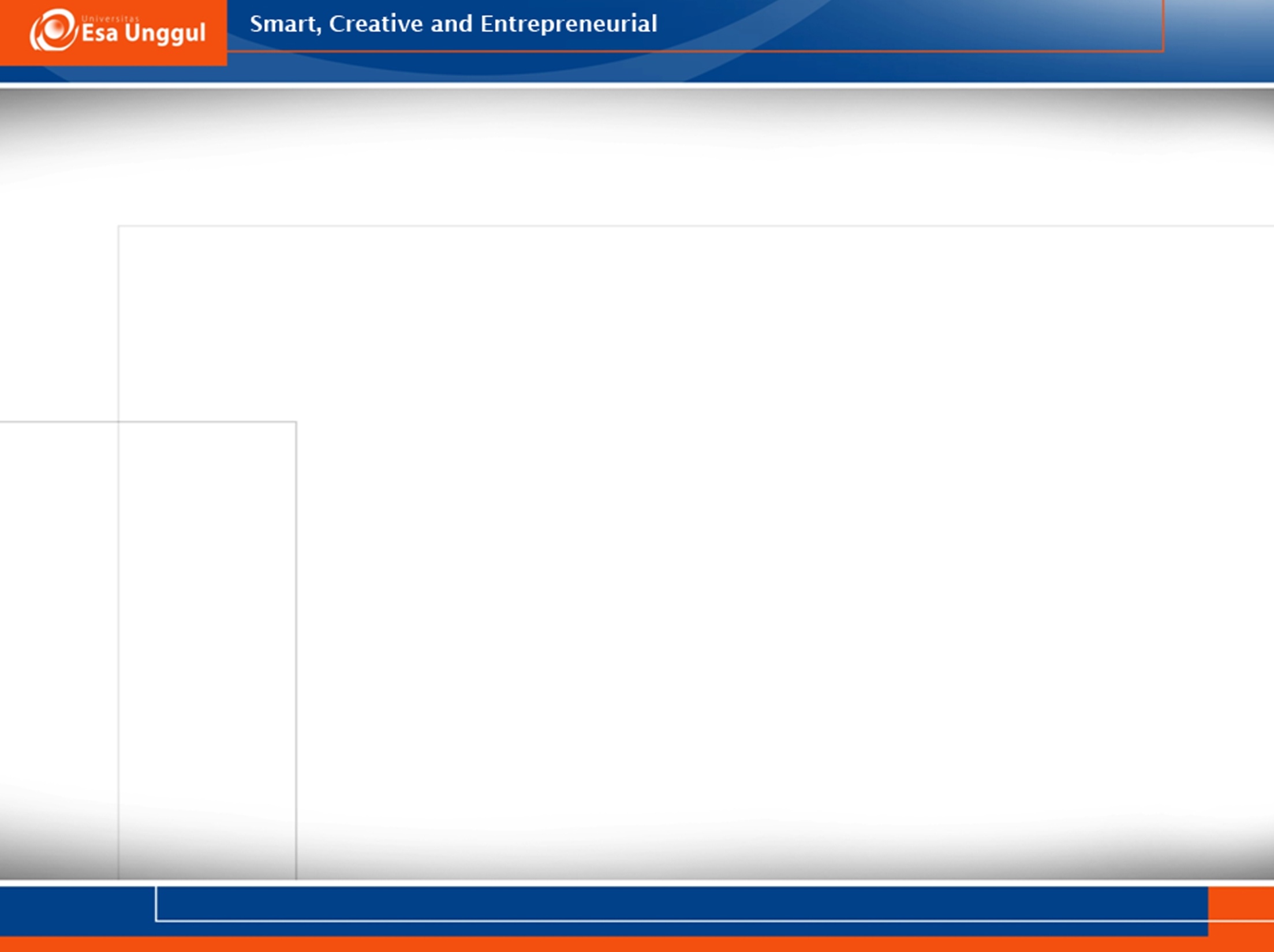 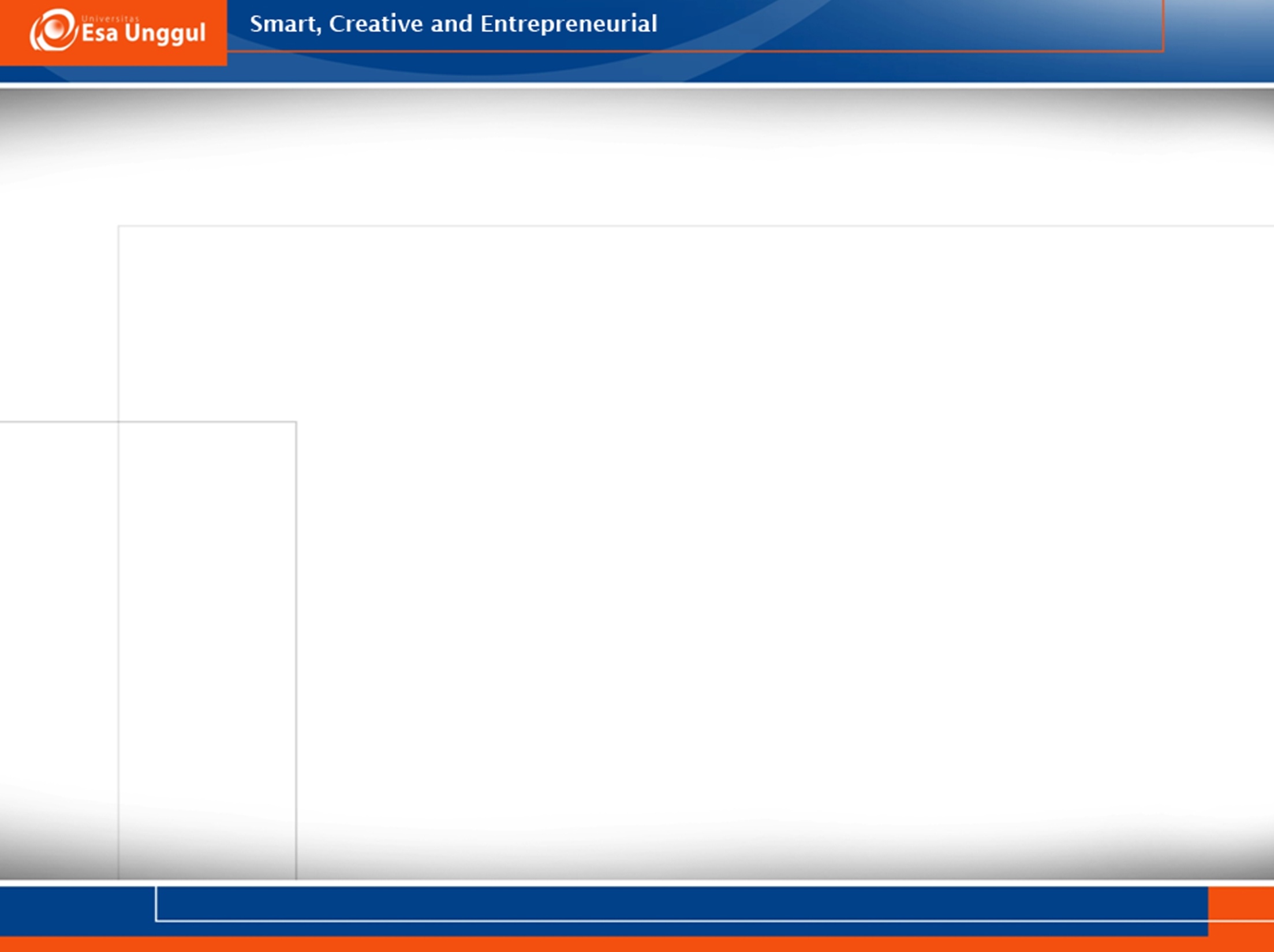 Puskesmas
Penemuan Kasus
Pencatatan dan Pelaporan
Umpan Balik
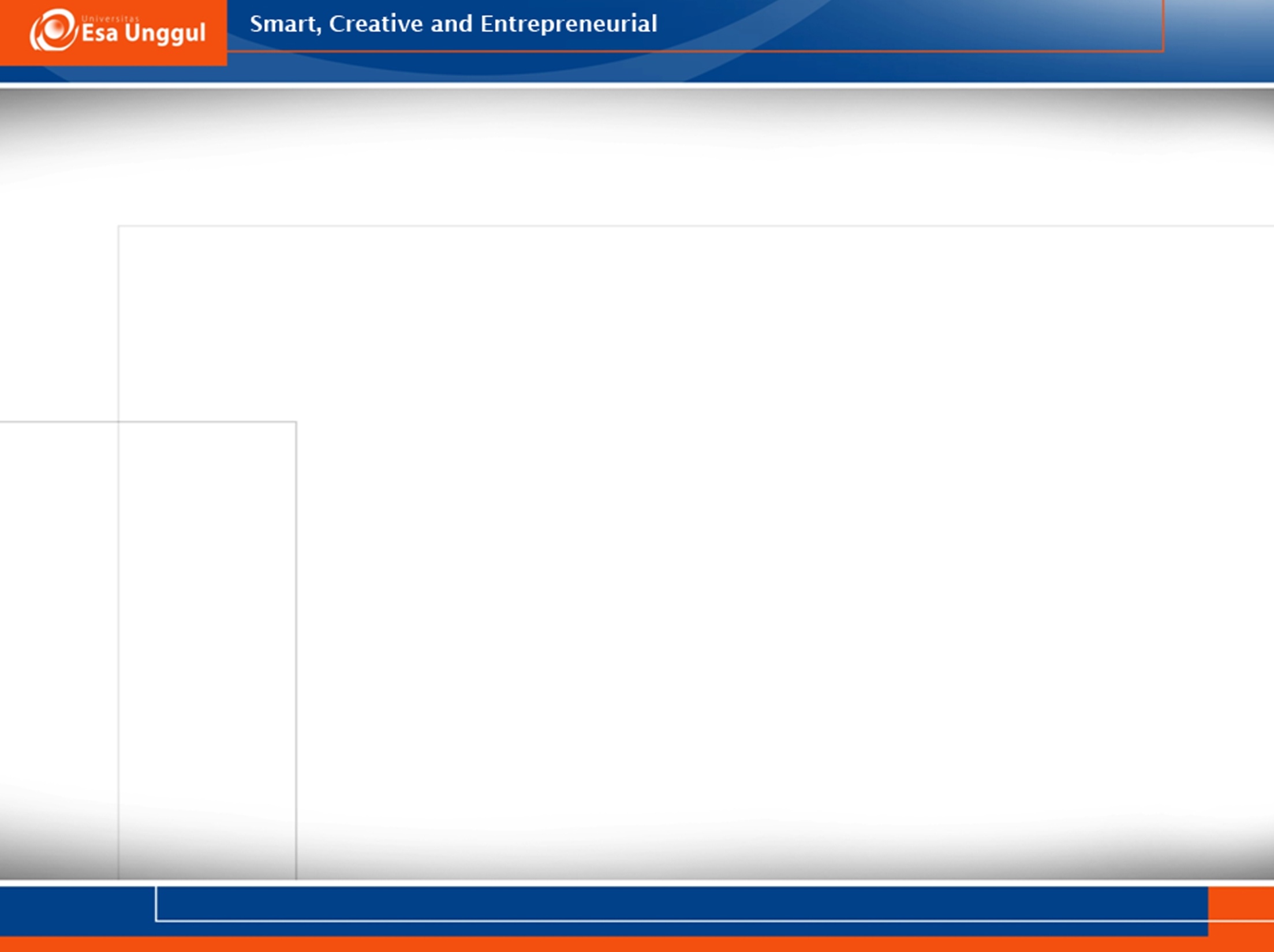 Rumah sakit
Kegiatan surveilans campak di RS lebih ditekankan pada penemuan kasus secara aktif. Oleh sebab itu, perlu ditetapkan contact person RS yang bertanggung jawab terhadap pelaporan kasus
Penemuan Kasus
Pencatatan dan Pelaporan
Apabila ada penderita campak, maka contact person di poliklinik anak langsung mengisi formulir C1
Formulir C1 yang sudah terisi tersebut akan diambil oleh petugas surveilans aktif kabupaten/ kota setiap minggu pada saat melaksanakan surveilans aktif AFP, campak, dan TN
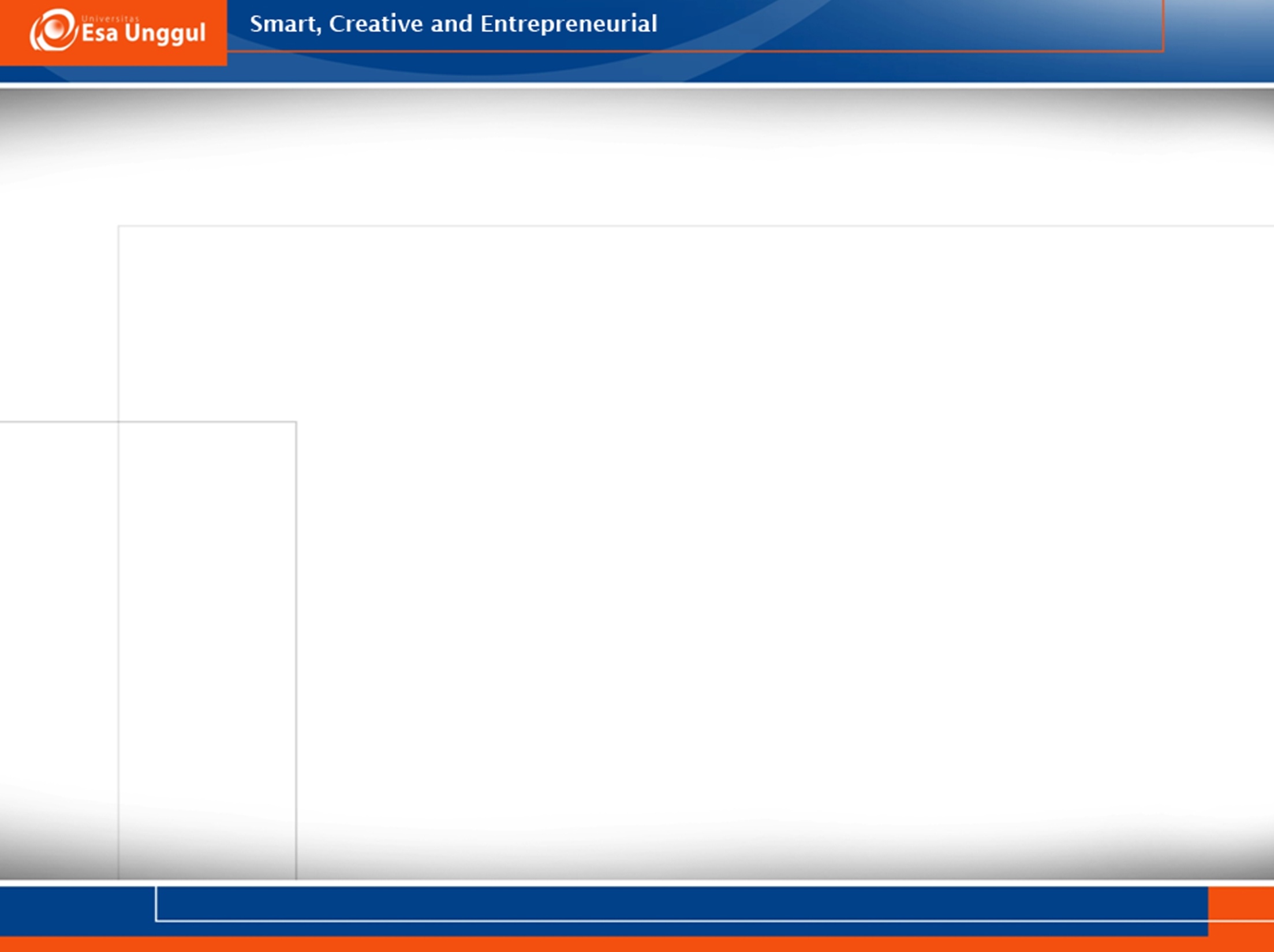 Dinas Kesehatan Kabupaten/ Kota
Penemuan kasus
Pencatatan dan Pelaporan
Umpan Balik
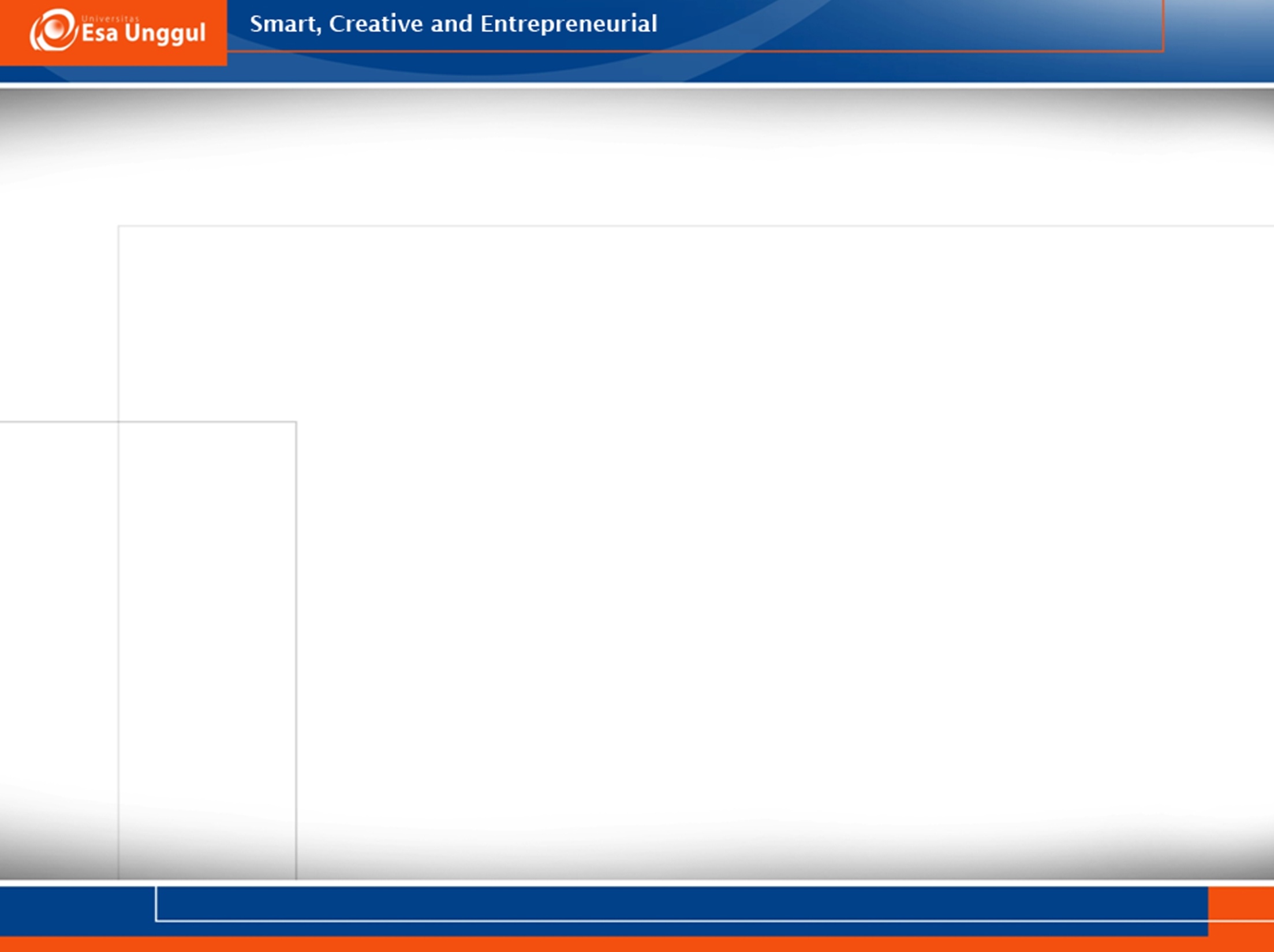 Indikator surveilans
Surveilans Rutin :
Kelengkapan laporan C-1 puskesmas       :  ≥ 90 %
Ketepatan laporan C-1 puskesmas            : ≥ 80 %
Kelengkapan laporan surveilans aktif RS   : ≥ 90 %
KLB
KLB dg “Fully investigated”                         : 100 %
KLB dilakukan pengambilan spesimen       : 100 % 
Kelengkapan laporan C- KLB                   : ≥ 90 %
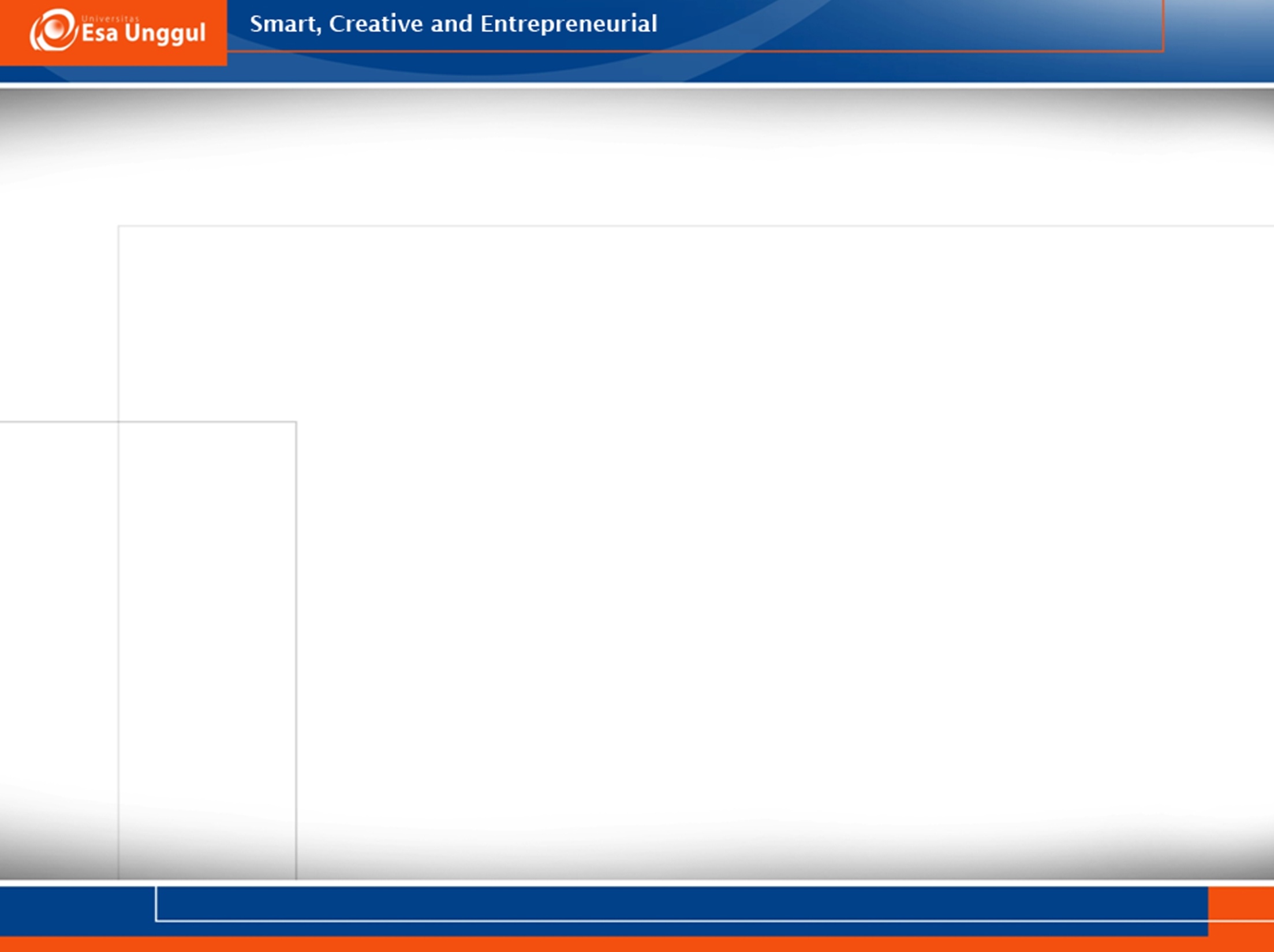 Laporan Rutin Bulanan  Campak
Puskesmas ============== Kabupaten
( C 1 )                            ( Tgl 5 )

Kabupaten  ============== Propinsi
( Integrasi )                  ( Tgl 10 )

Propinsi      ============== Subdit SE
( Integrasi )                  ( Tgl 15 )
[Speaker Notes: Soal hitungan indikator 1 soal]
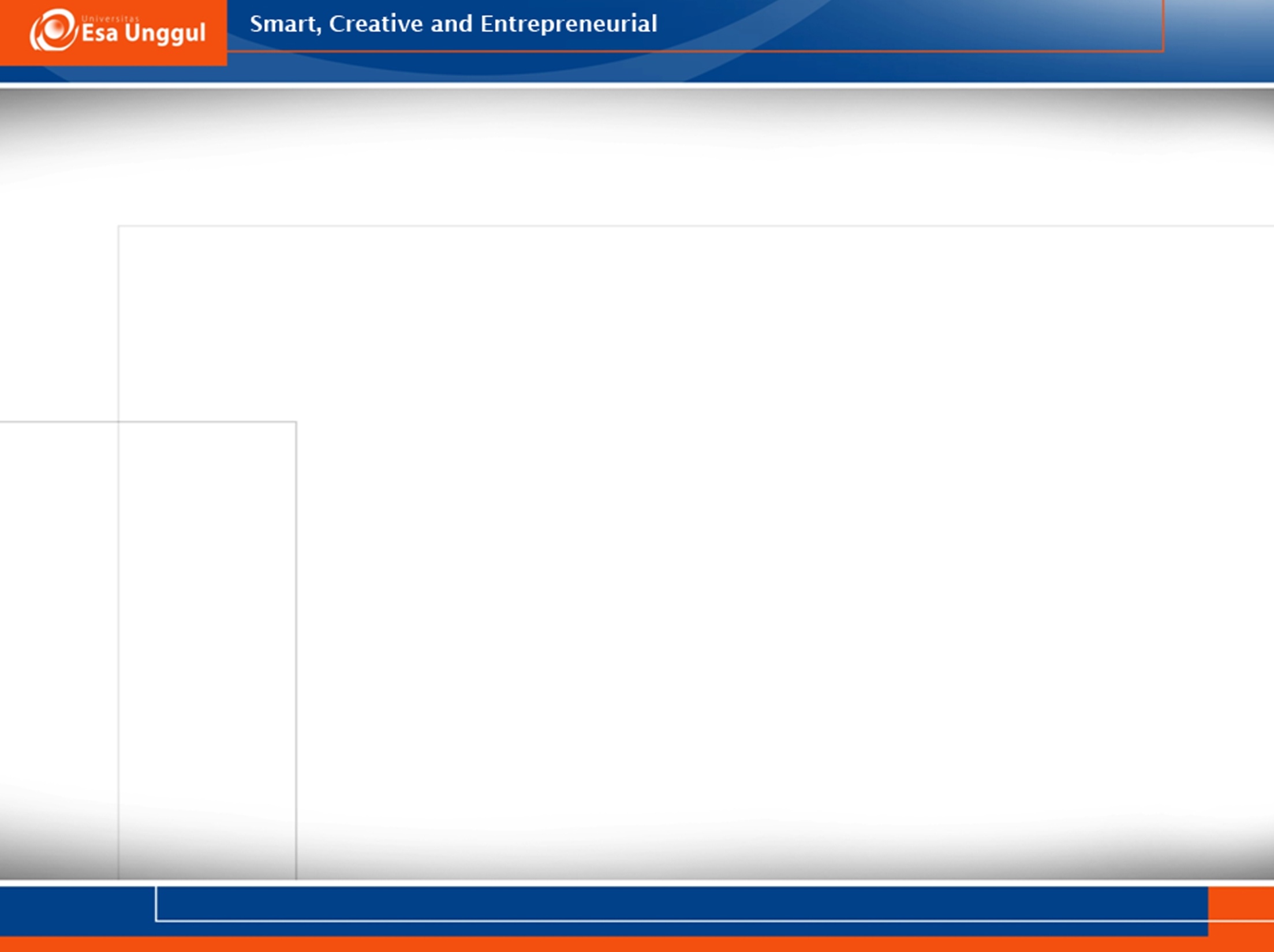 Defenisi operasional campak
Panas tinggi (38 derajat celsius atau lebih) dengan bercak kemerahan (rash) di kulit selama 3 hari atau lebih sesudah 3 hari panas atau lebih, disertai salah satu gejala batuk, pilek dan mata merah (conjungtivitis)